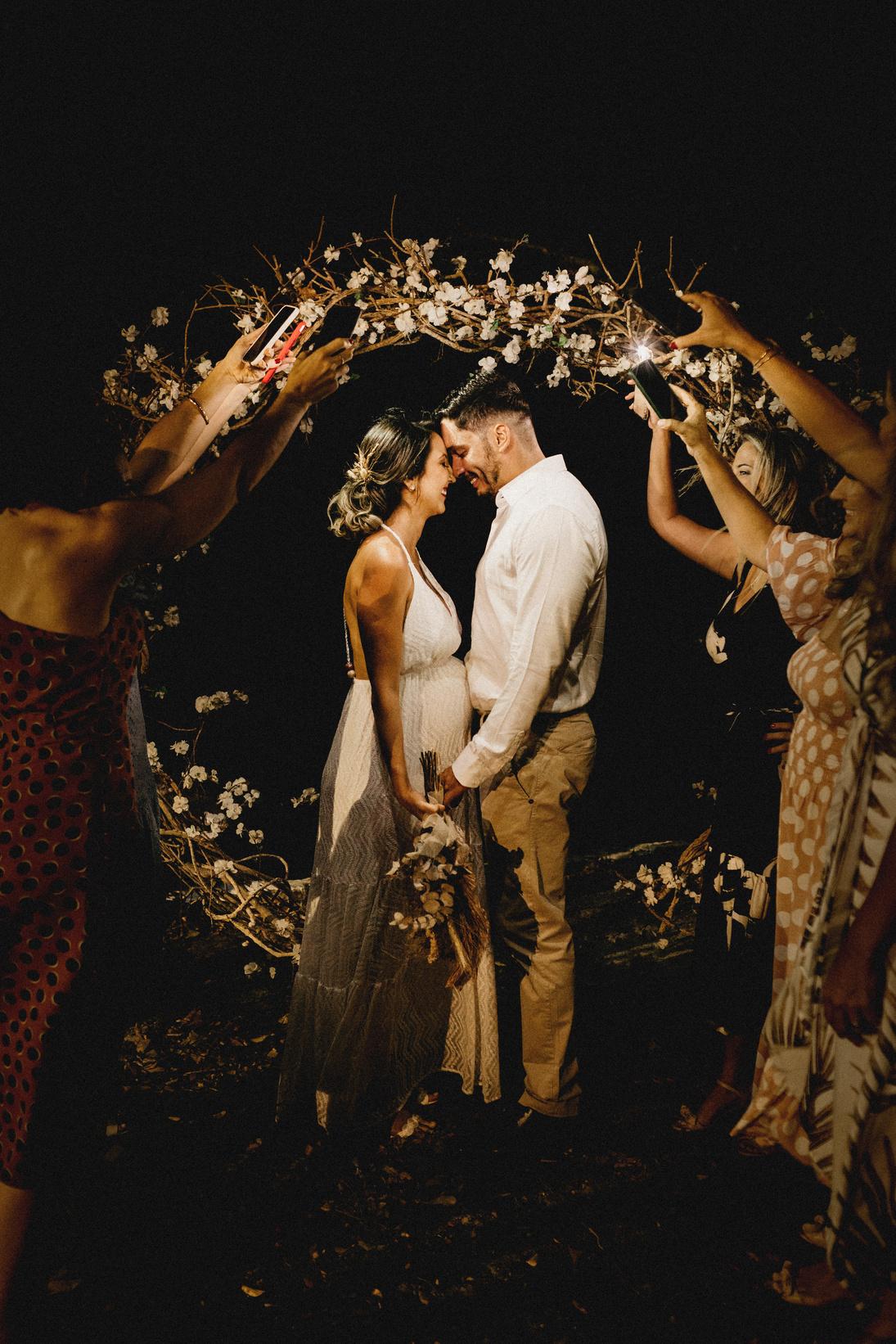 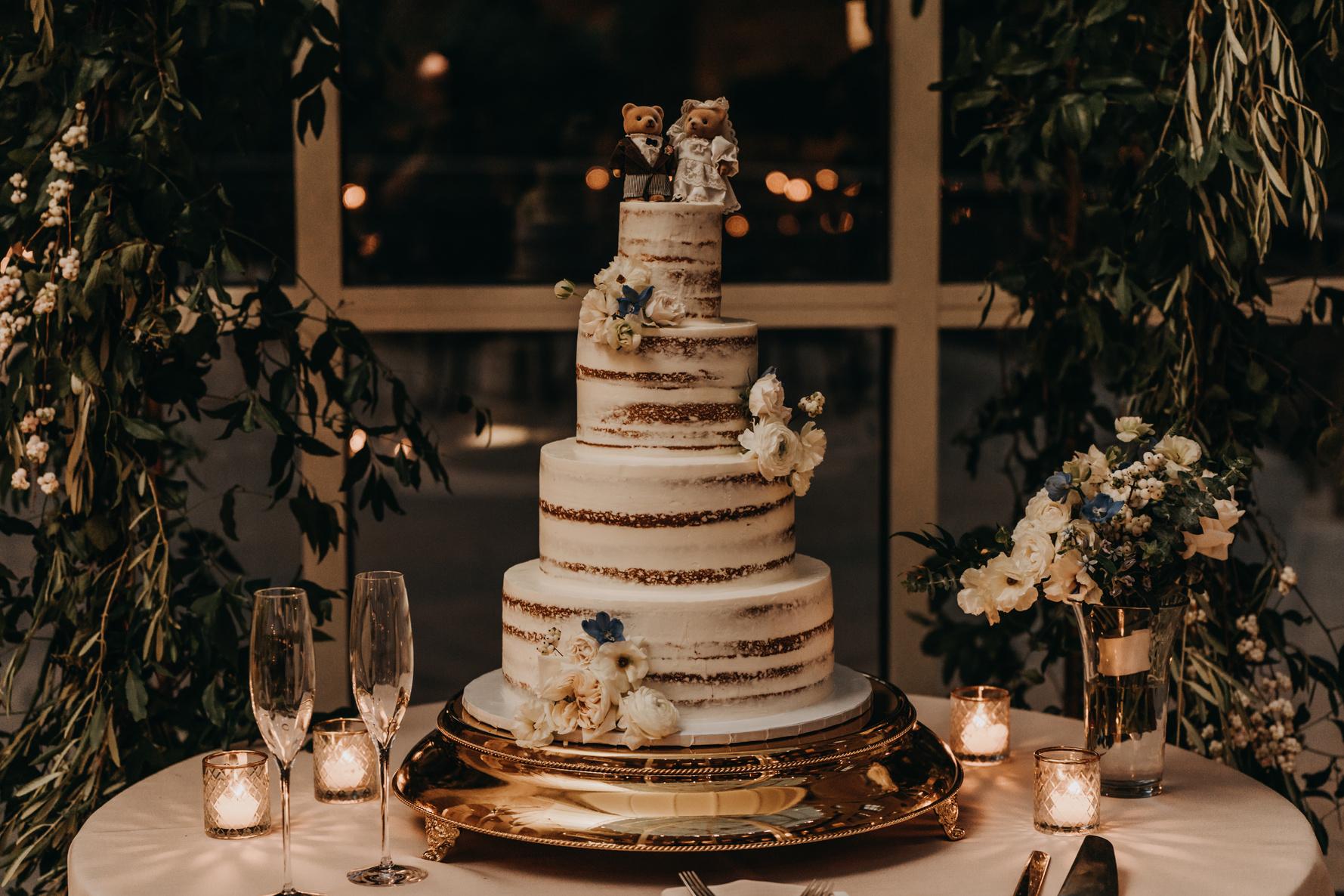 Wedding Digital Memory Book
Lorem ipsum dolor sit amet, consectetur adipiscing elit.
How to Use This Presentation
Google Slides
PowerPoint
Canva
Click on the "Google Slides" button below this presentation preview. Make sure to sign in to your Google account. Click on "Make a copy." Start editing your presentation.

Alternative: Click on the "Share" button on the top right corner in Canva and click on "More" at the bottom of the menu. Enter "Google Drive" in the search bar and click on the GDrive icon to add this design as a Google slide in your GDrive.
Click on the "PowerPoint" button below this presentation preview. Start editing your presentation.

Alternative: From Canva template file, Click on the "Share" button on the top right corner in Canva and click on "More" at the bottom of the menu. Enter "PowerPoint" in the search bar and click on the PowerPoint icon to download.
Click on the "Canva" button under this presentation preview. Start editing your presentation. You need to sign in to your Canva account.
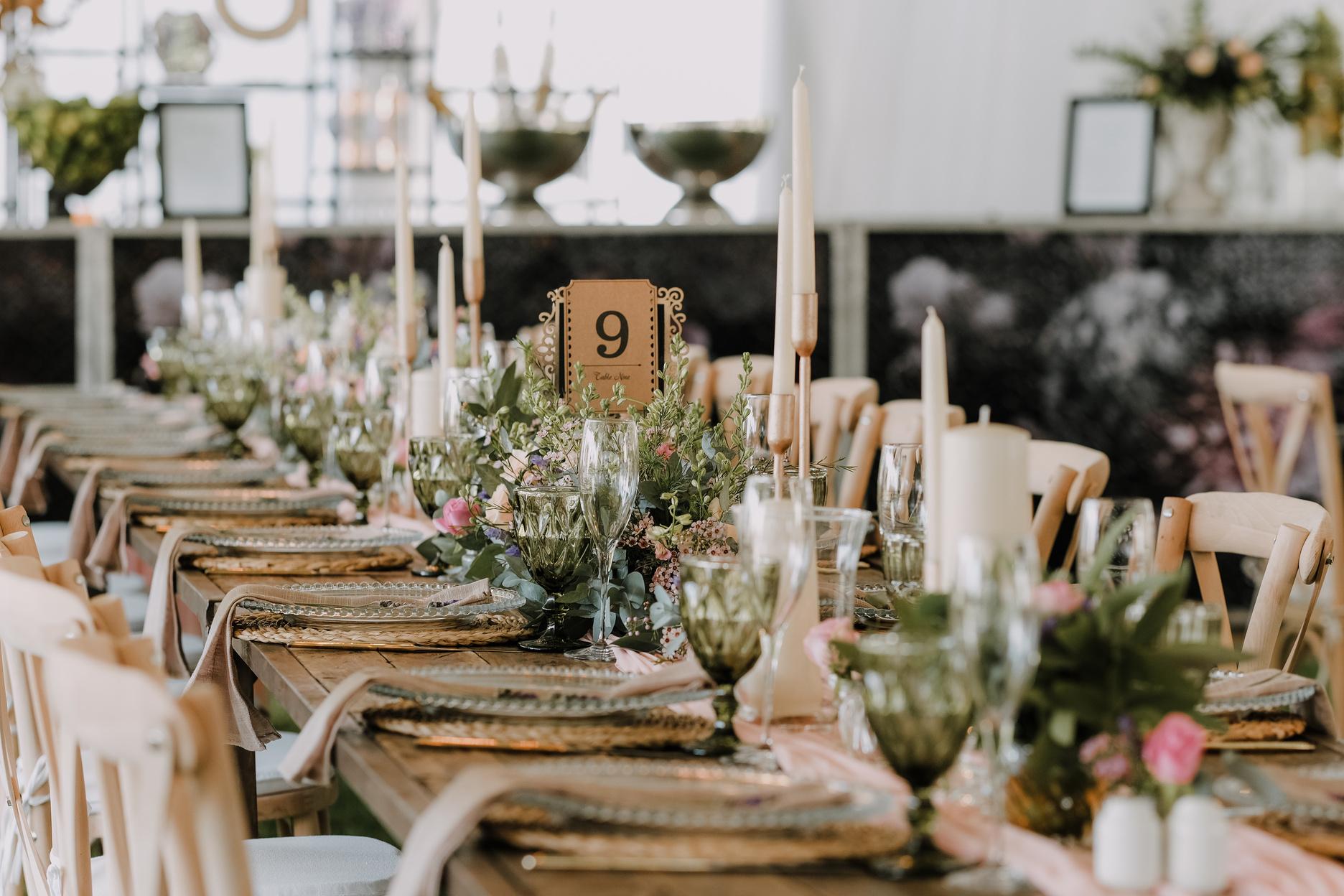 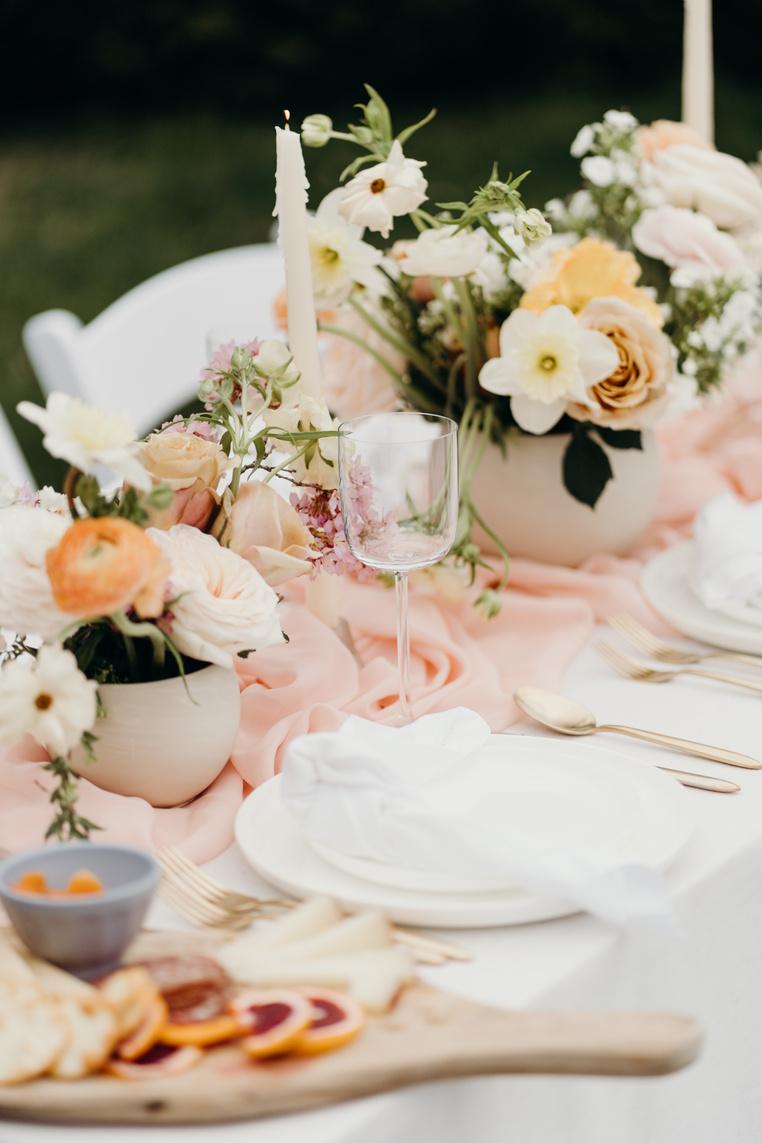 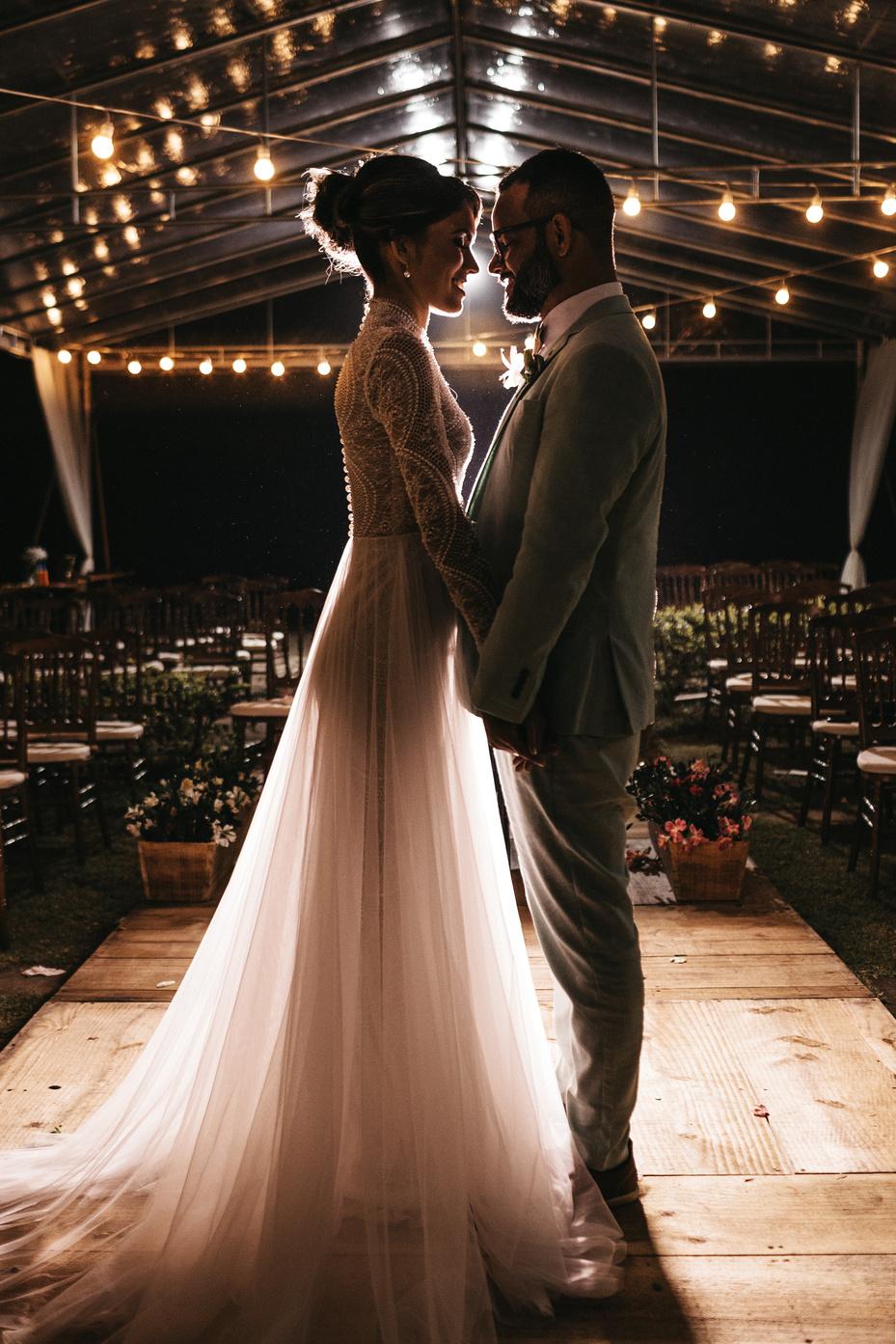 Main Events
Lorem ipsum dolor sit amet, consectetur adipiscing elit.
WELCOME PARTY
REHEARSAL DINNER
THE BIG DAY
Lorem ipsum dolor sit amet, consectetur adipiscing elit..
Lorem ipsum dolor sit amet, consectetur adipiscing elit.
Lorem ipsum dolor sit amet, consectetur adipiscing elit.
A much-awaited union
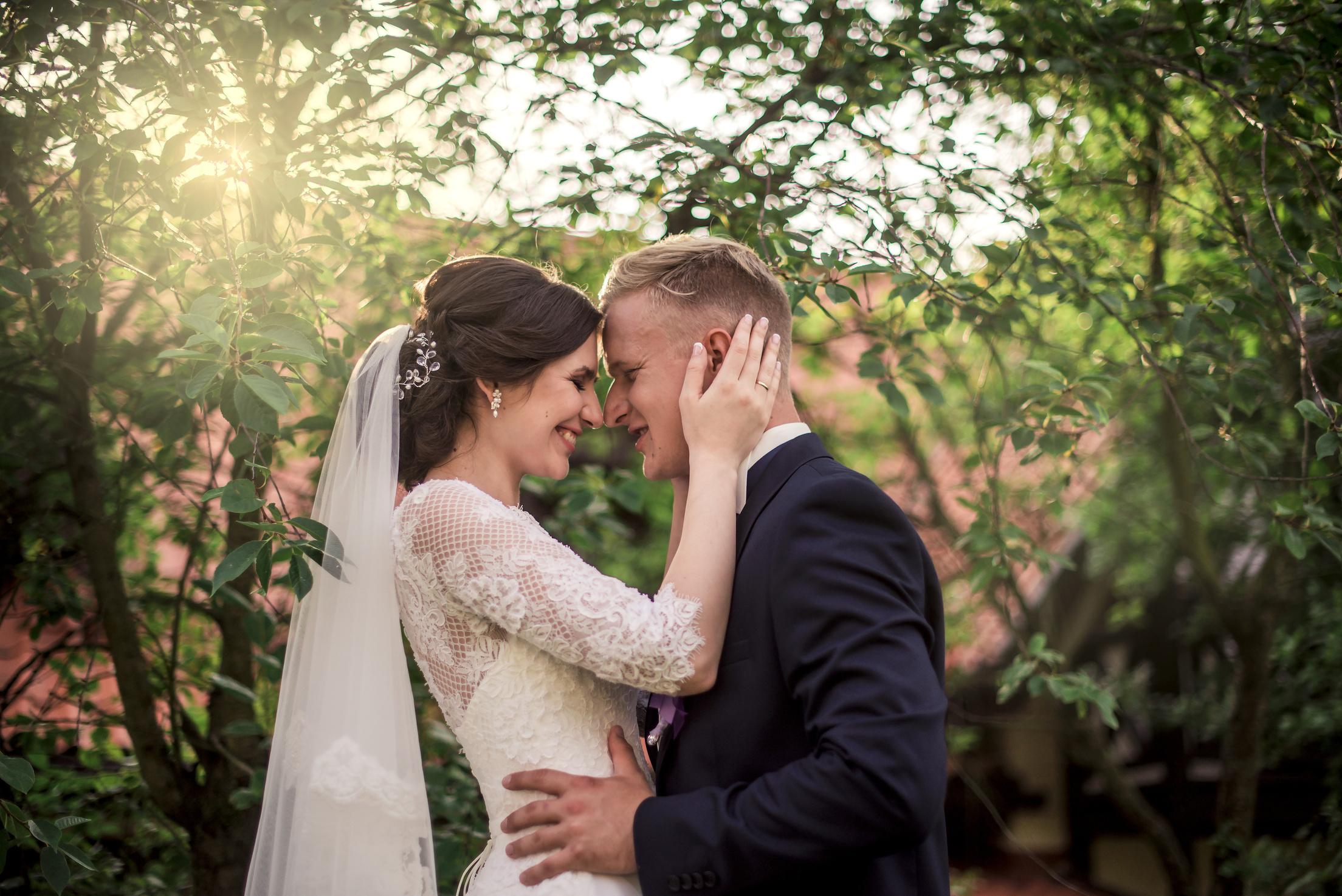 Lorem ipsum dolor sit amet, consectetur adipiscing elit. Aliquam finibus posuere neque. Integer ut metus ut tortor mattis imperdie.
08.16.23
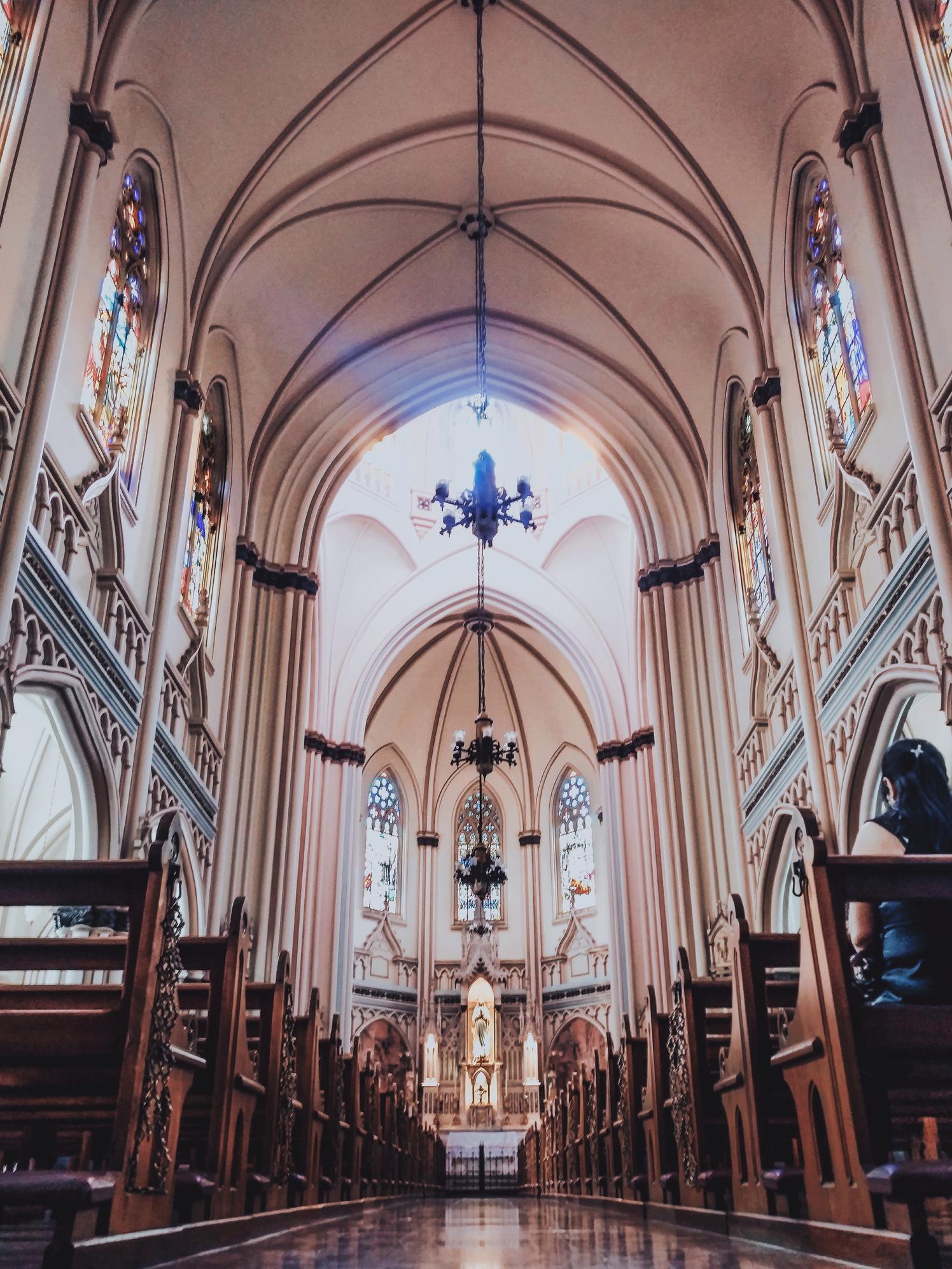 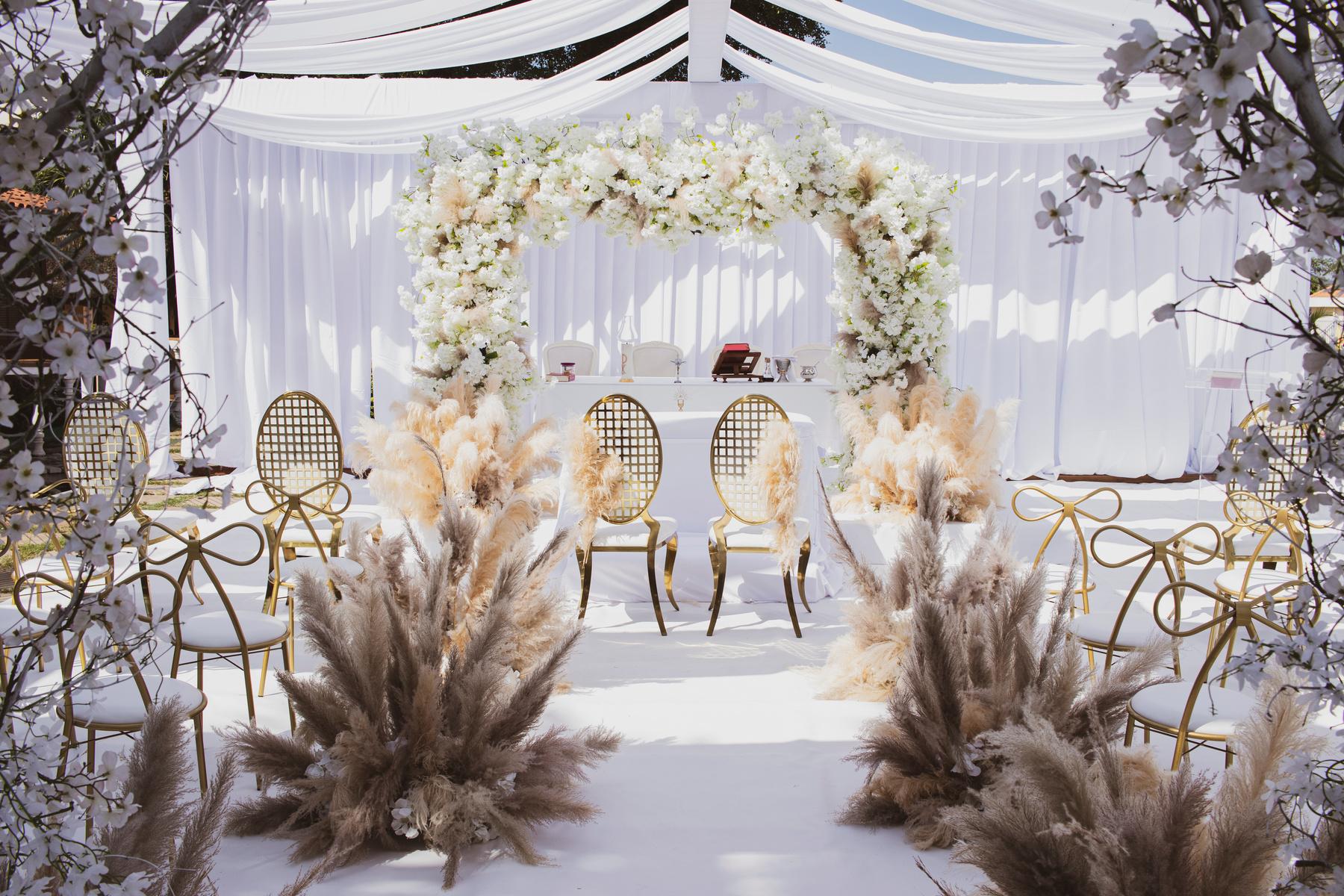 The Venue
Lorem ipsum dolor sit amet, consectetur adipiscing elit.
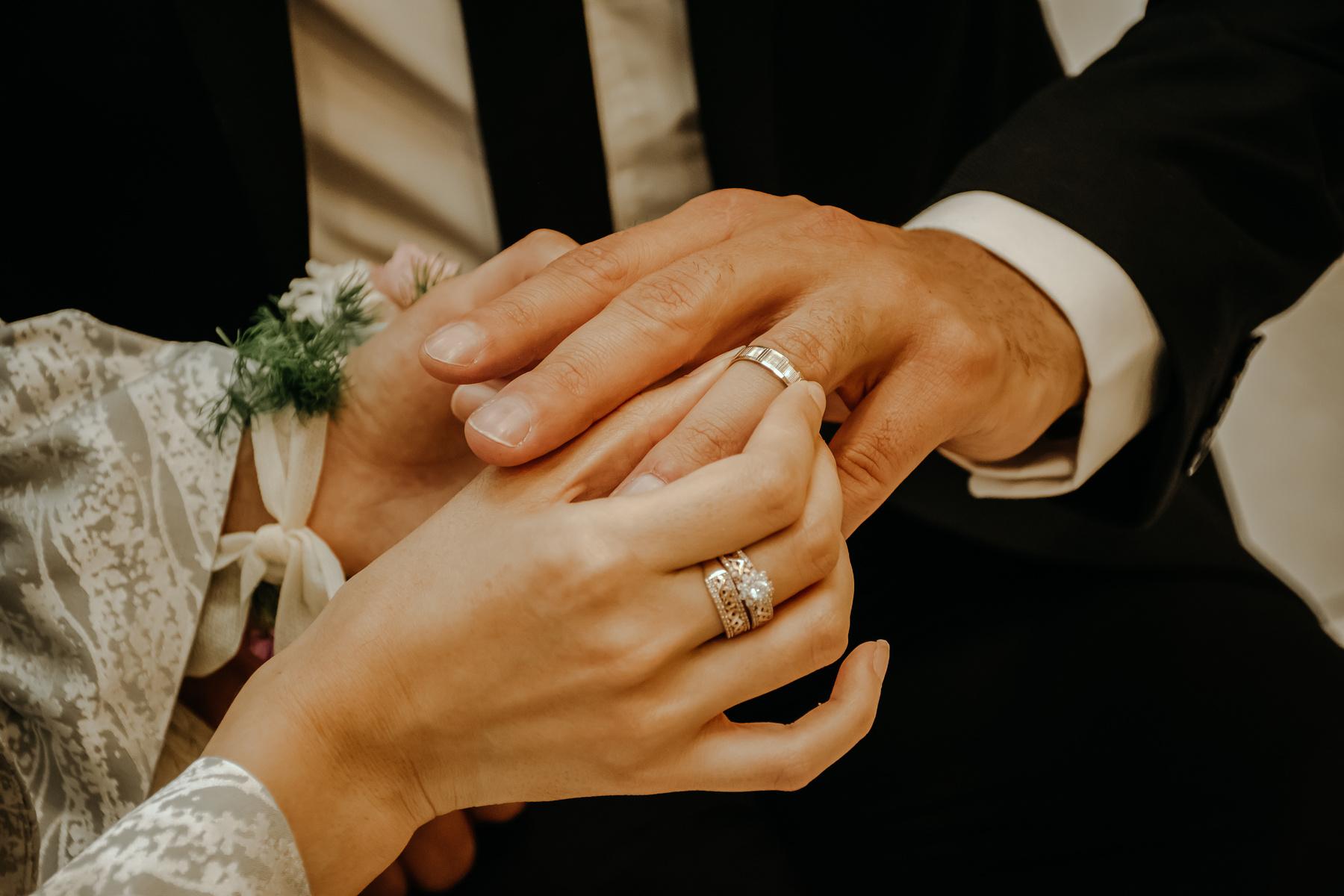 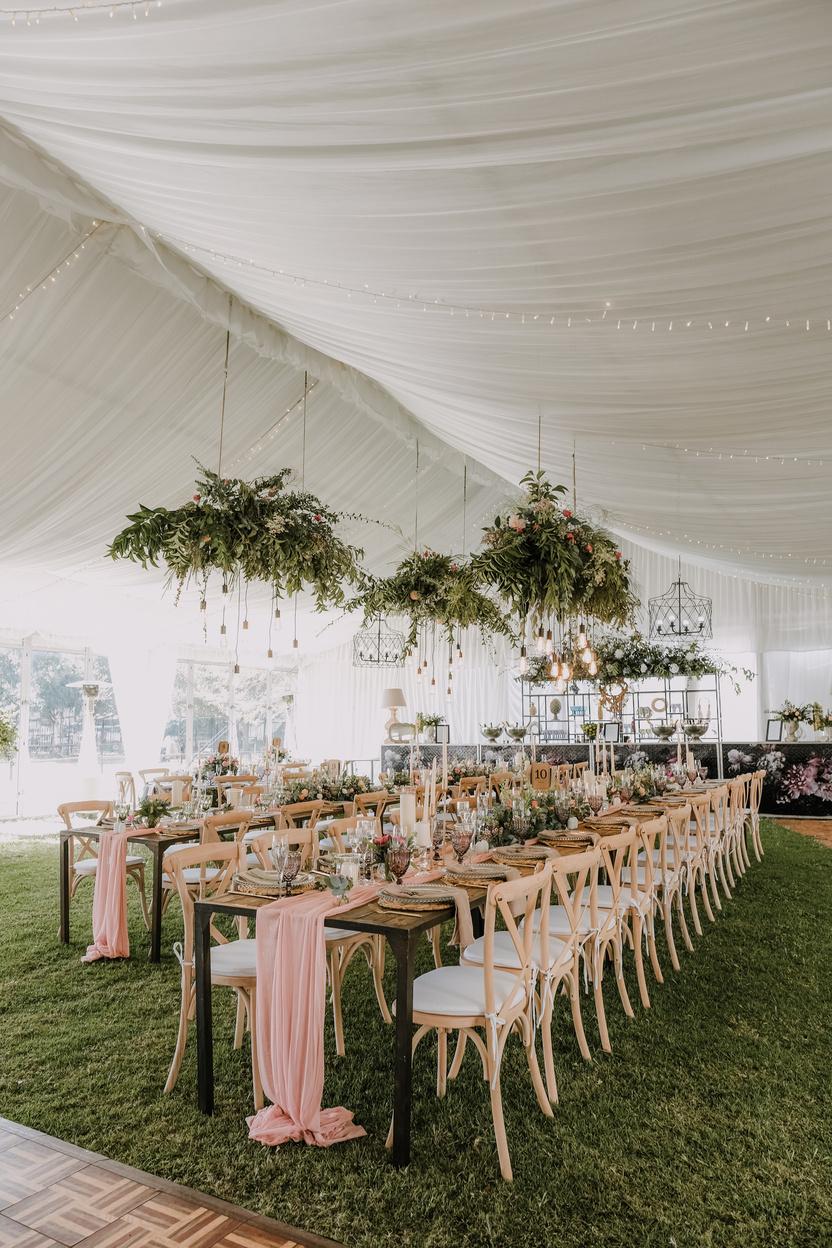 Gallery 01
Lorem ipsum dolor sit amet, consectetur adipiscing elit. Aliquam finibus posuere neque. Integer ut metus ut tortor mattis imperdie.
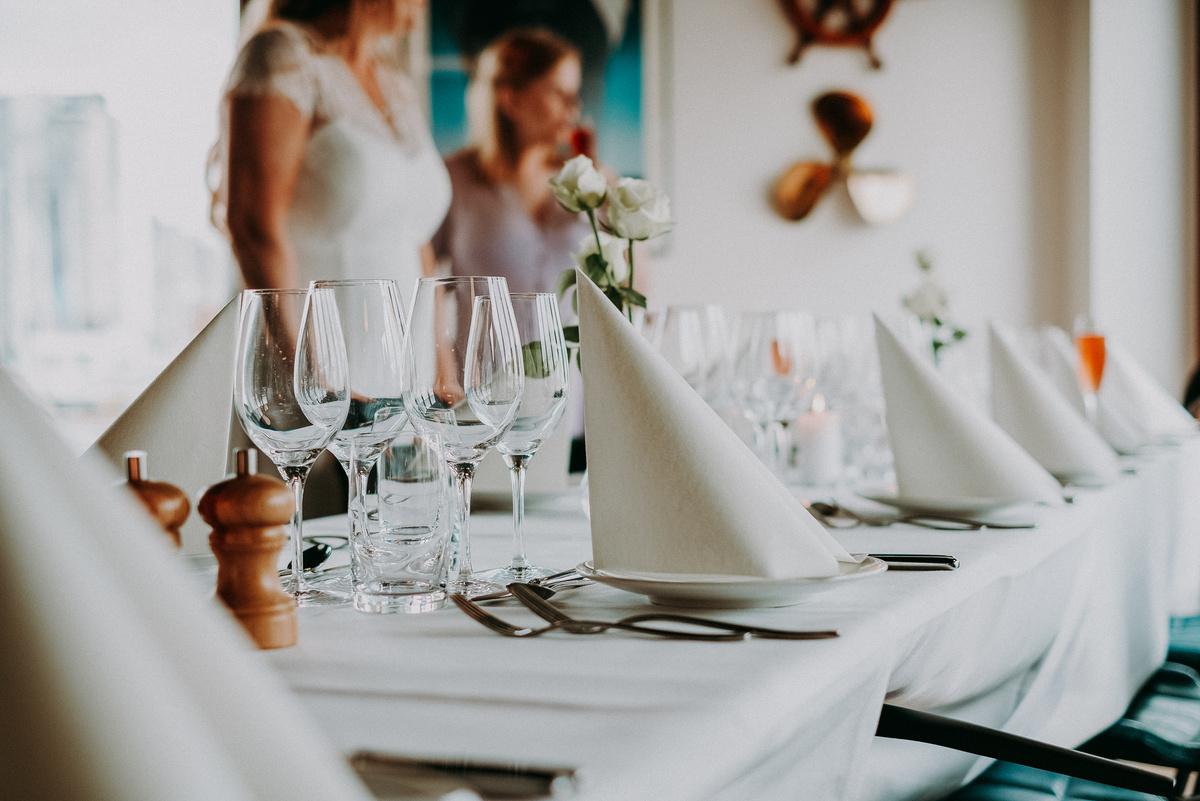 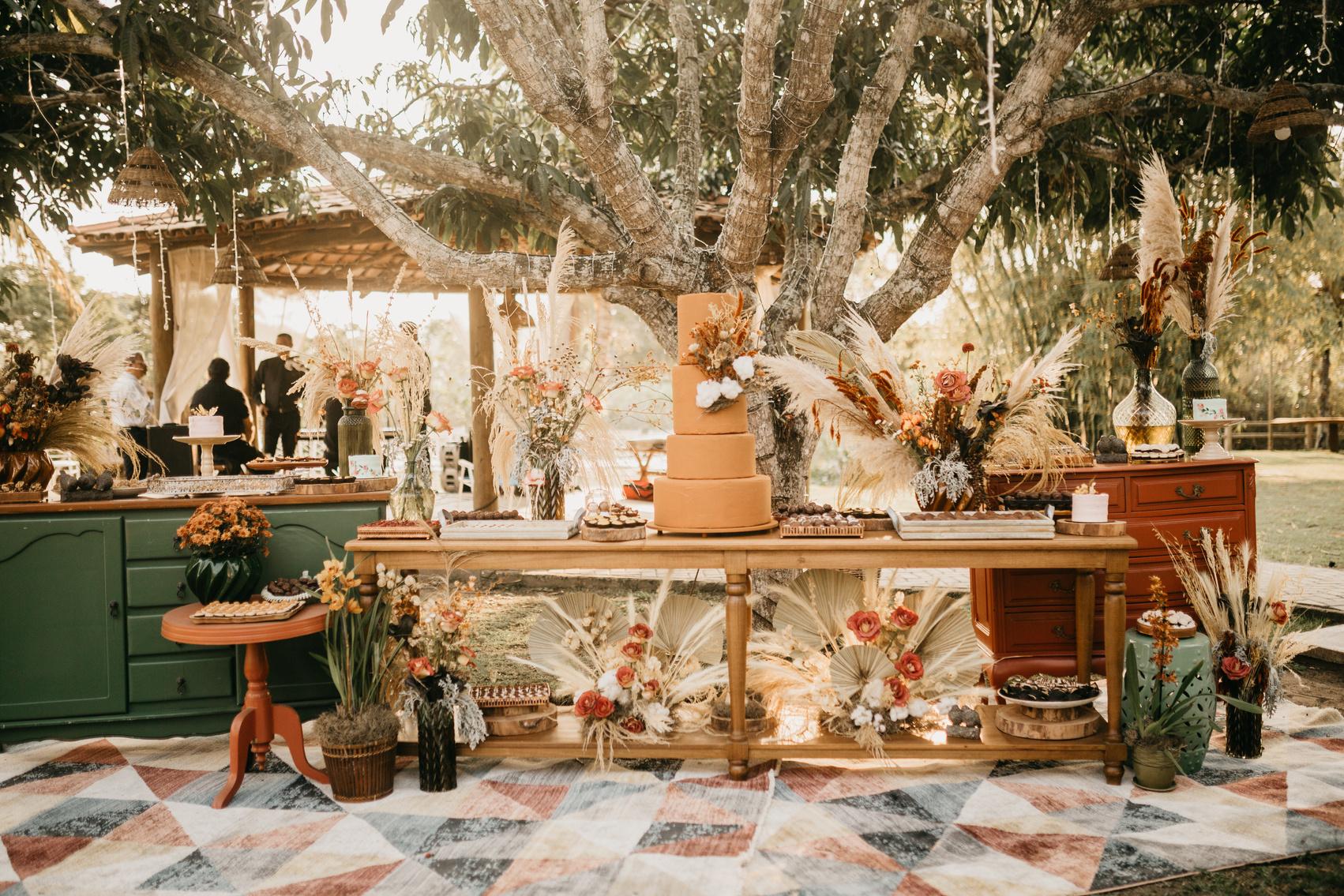 Gallery 02
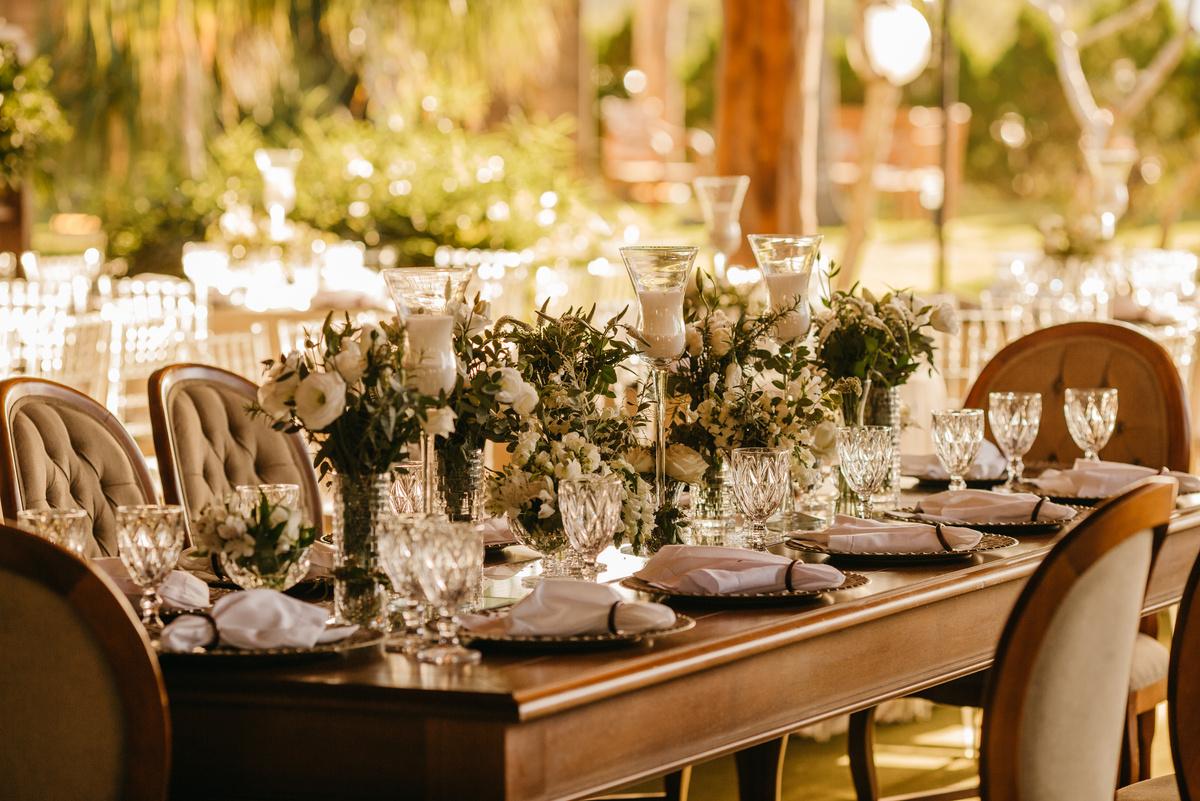 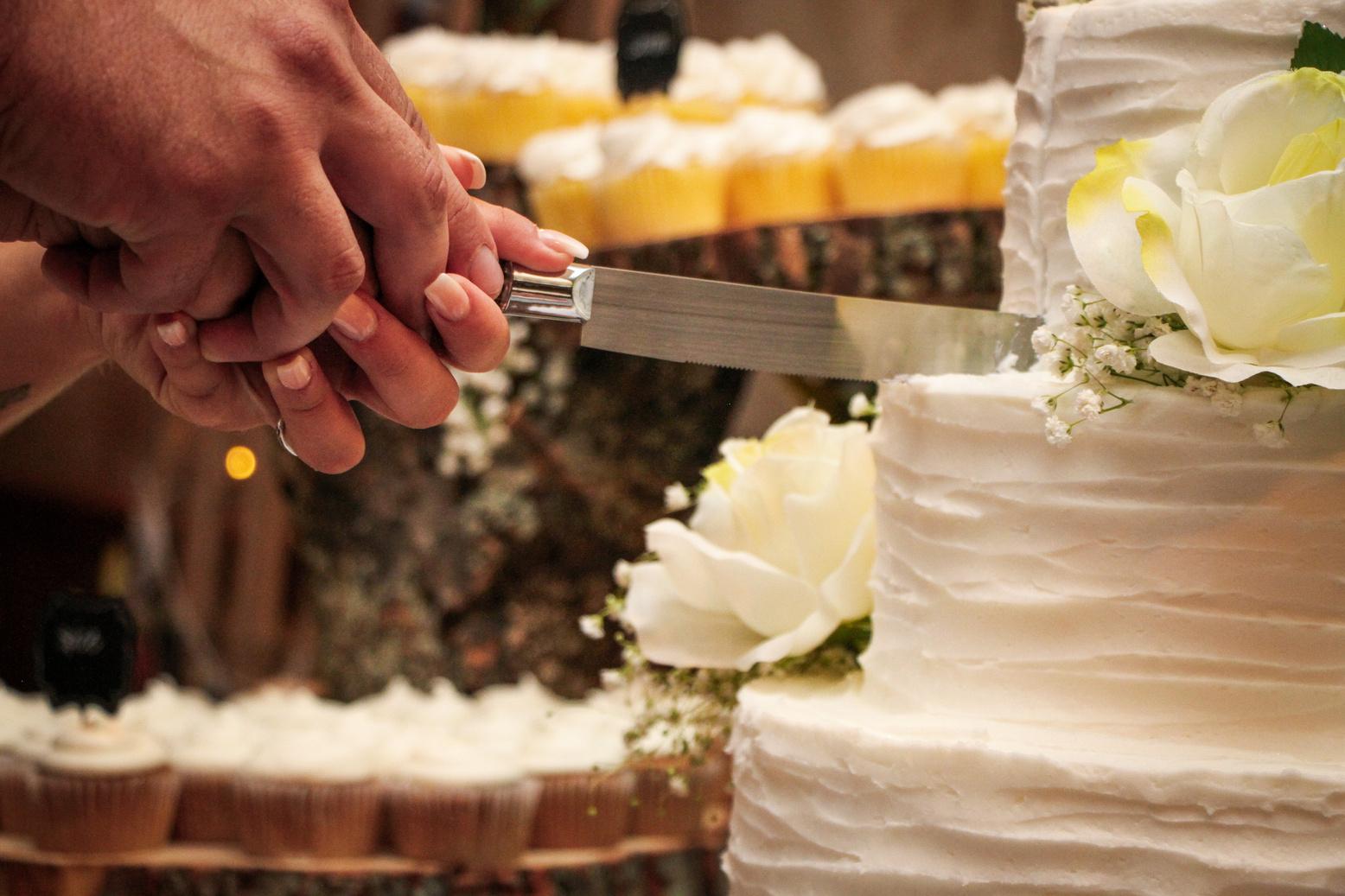 Lorem ipsum dolor sit amet, consectetur adipiscing elit. Aliquam finibus posuere neque. Integer ut metus ut tortor mattis imperdie.
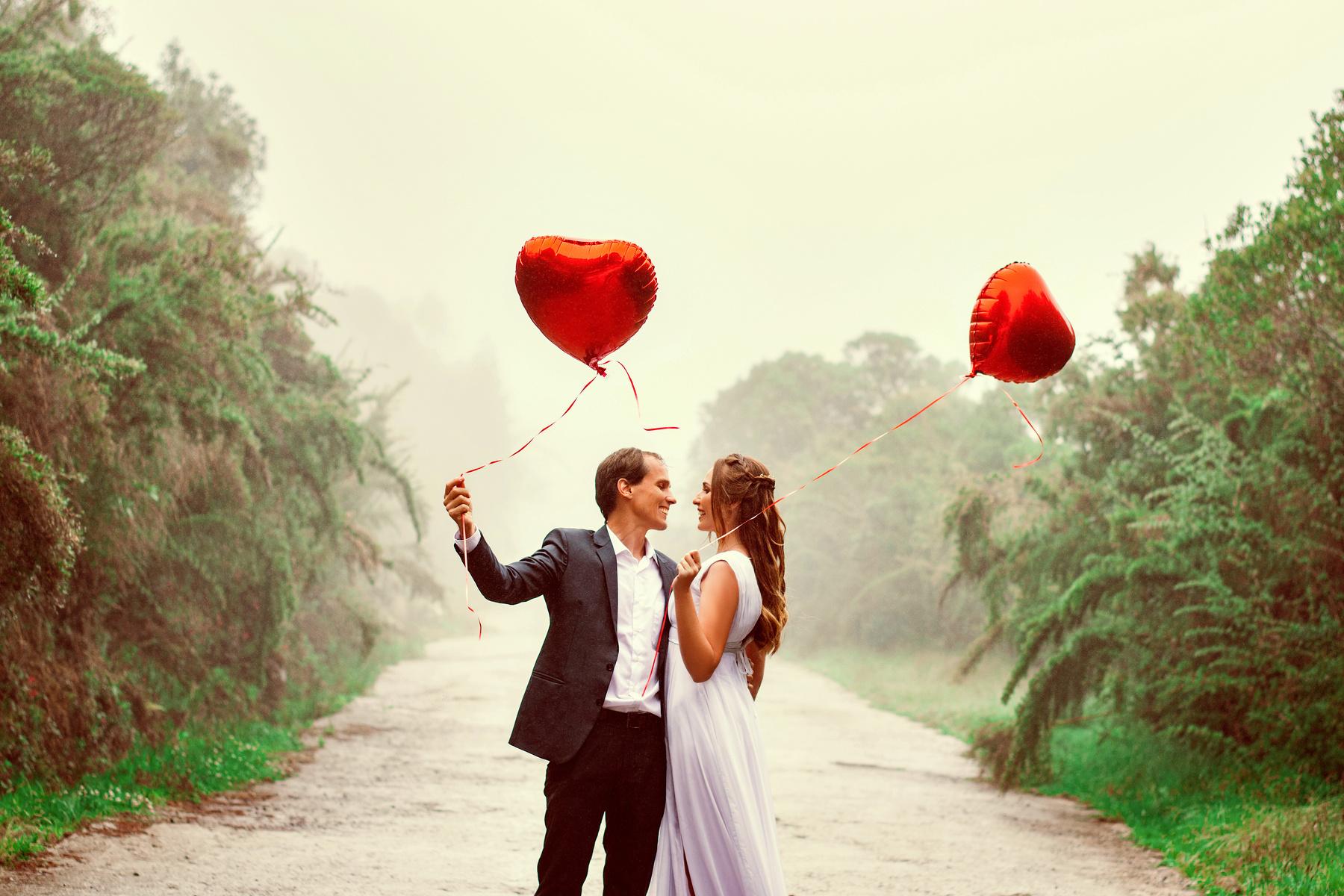 Add topic here
Lorem ipsum dolor sit amet, consectetur adipiscing elit. Aliquam finibus posuere neque. Integer ut metus ut tortor mattis imperdie.
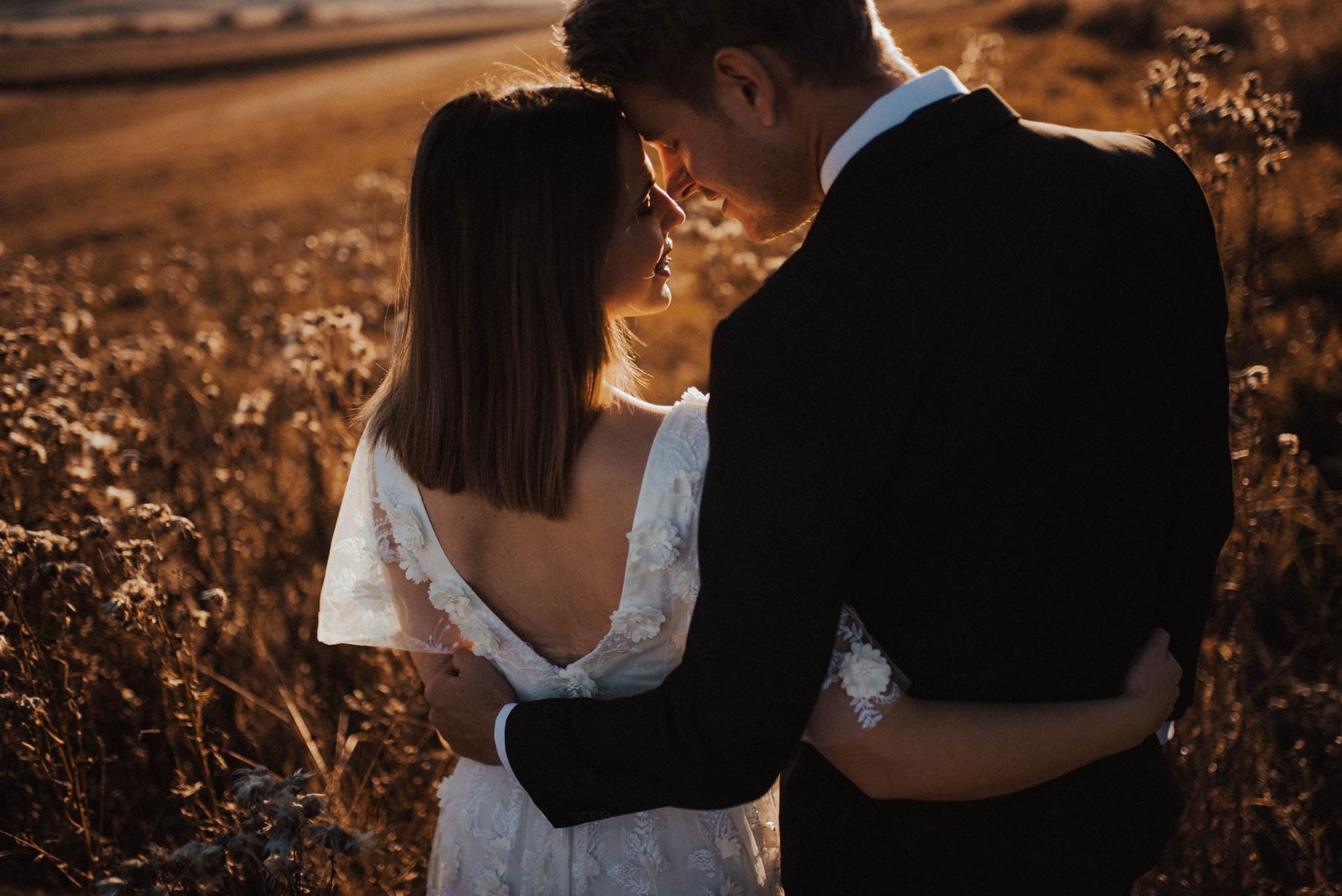 Add topic here
Lorem ipsum dolor sit amet, consectetur adipiscing elit. Aliquam finibus posuere neque. Integer ut metus ut tortor mattis imperdie.
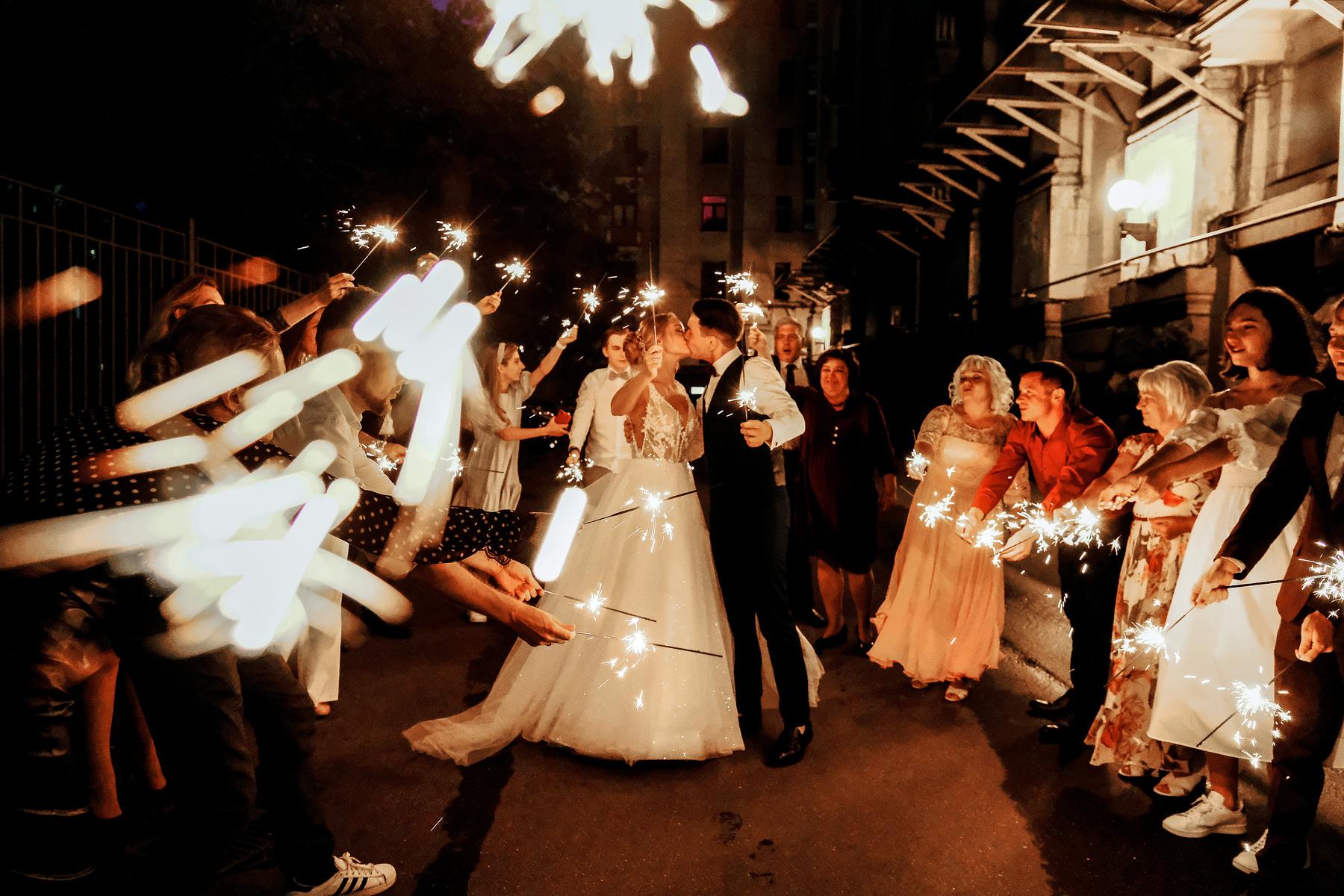 Gallery 03
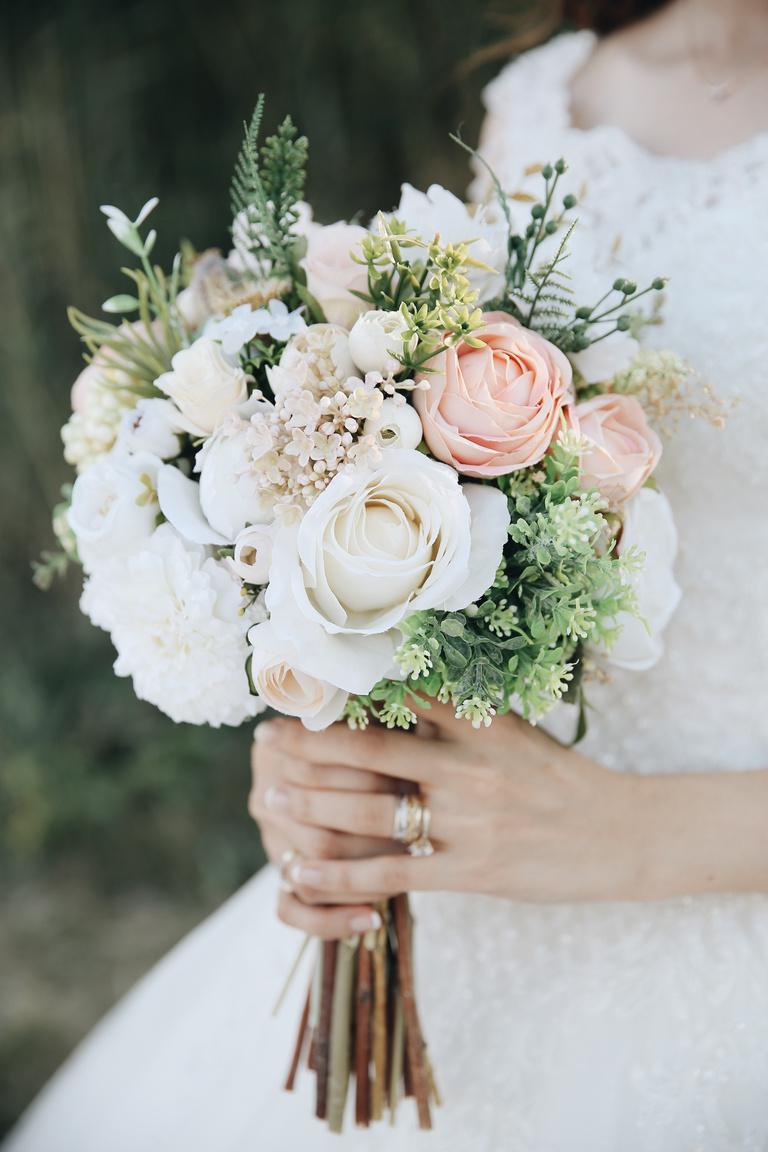 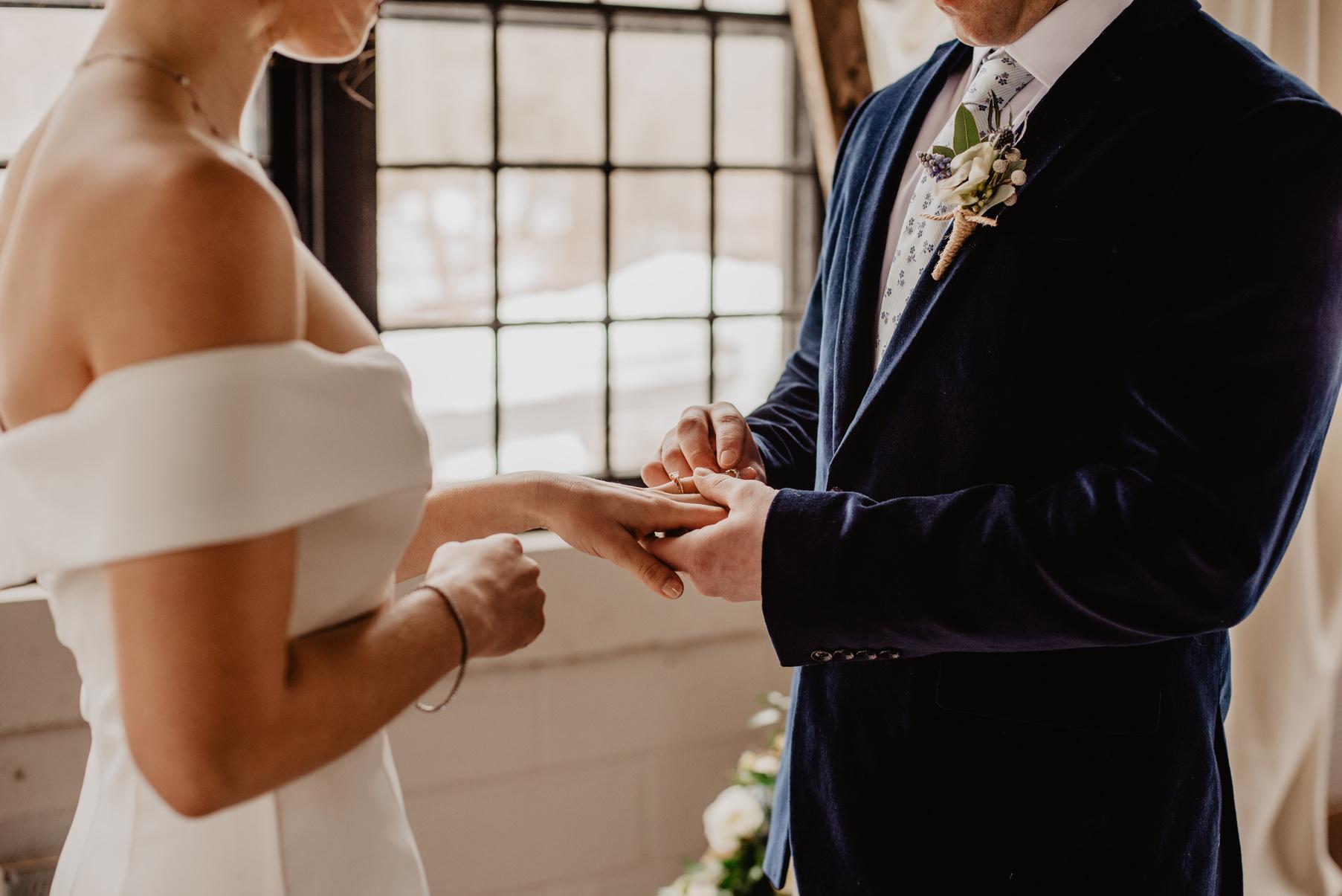 Lorem ipsum dolor sit amet, consectetur adipiscing elit. Aliquam finibus posuere neque. Integer ut metus ut tortor mattis imperdie.
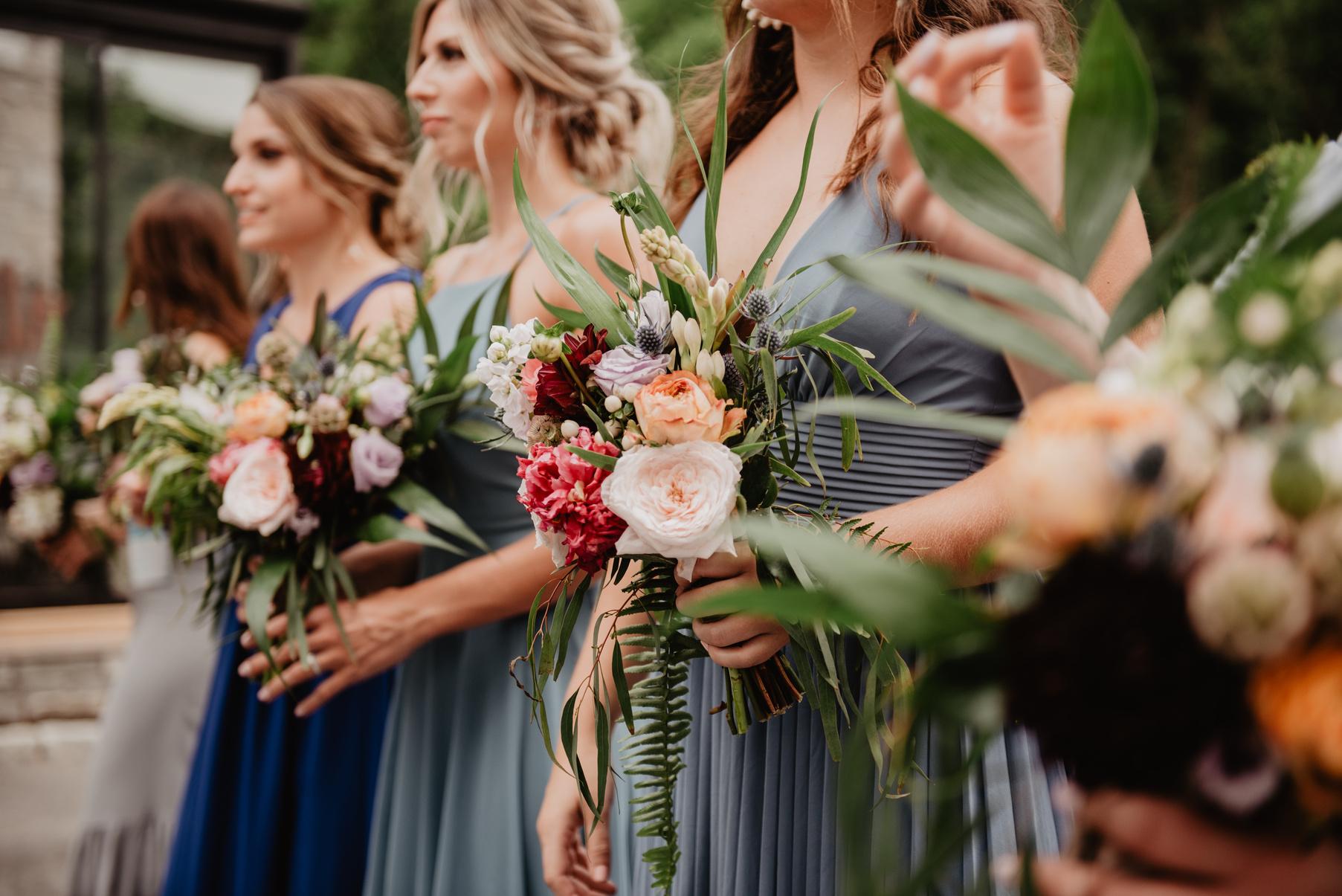 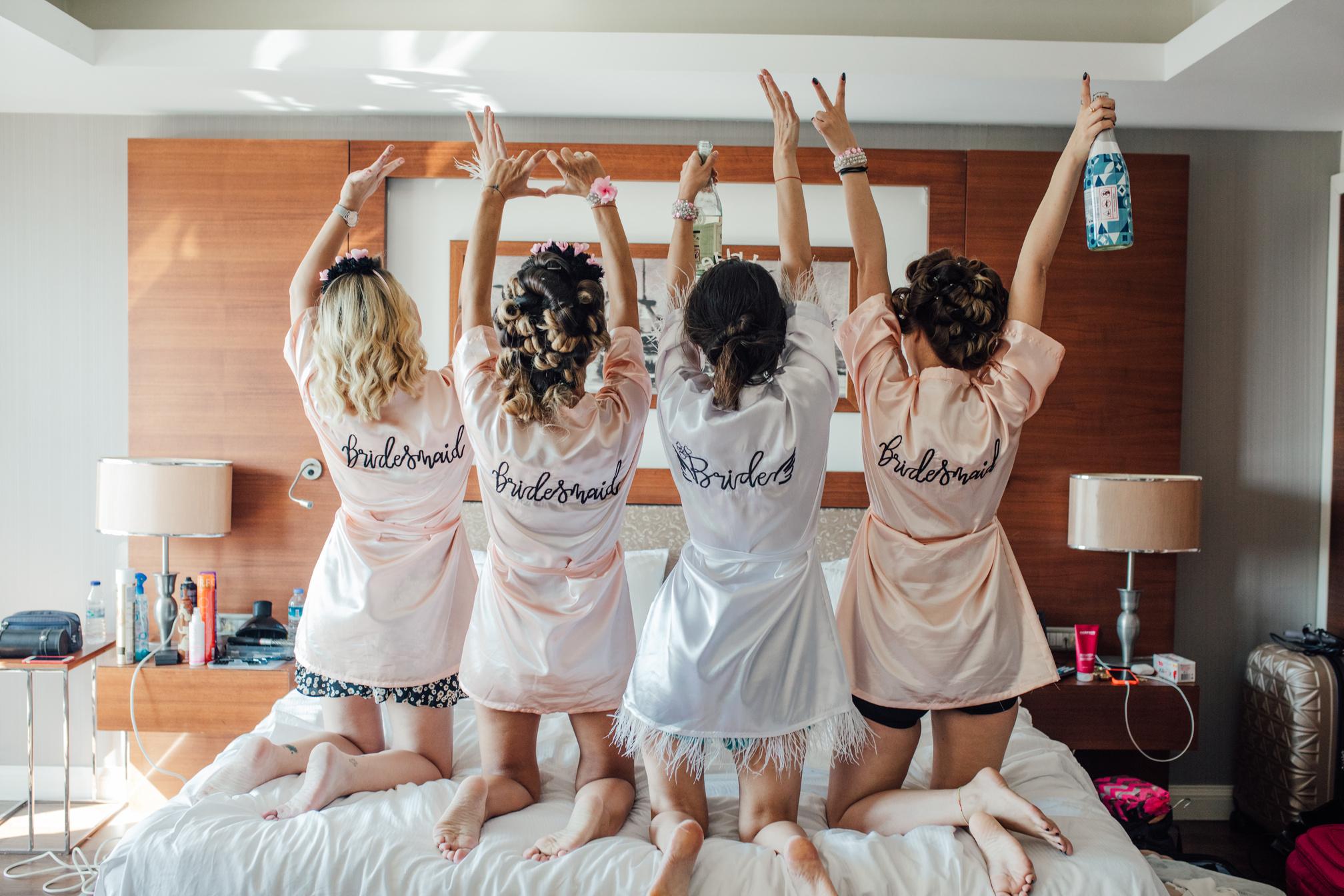 Bridesmaids
Lorem ipsum dolor sit amet, consectetur adipiscing elit. Aliquam finibus posuere neque. Integer ut metus ut tortor mattis imperdie.
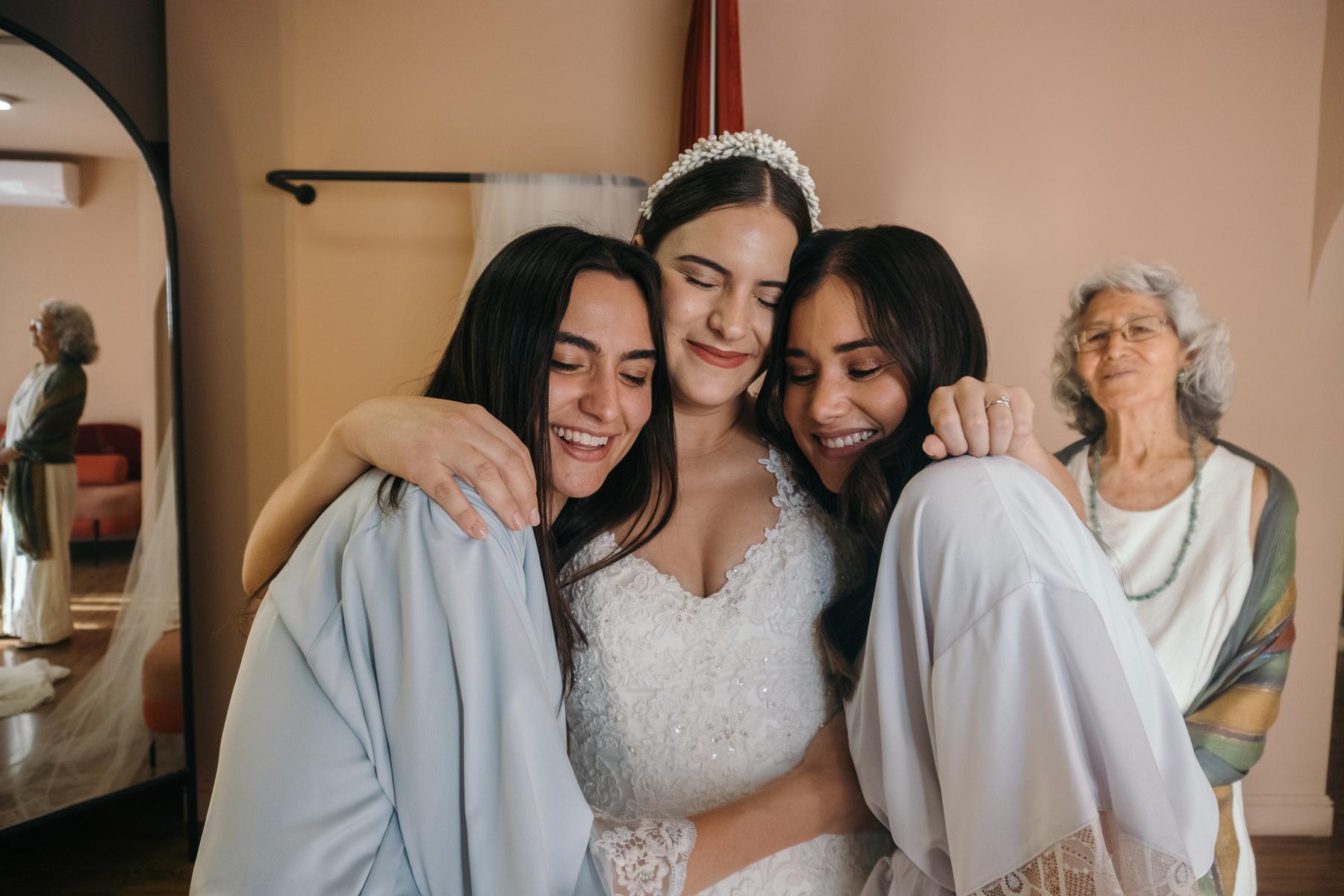 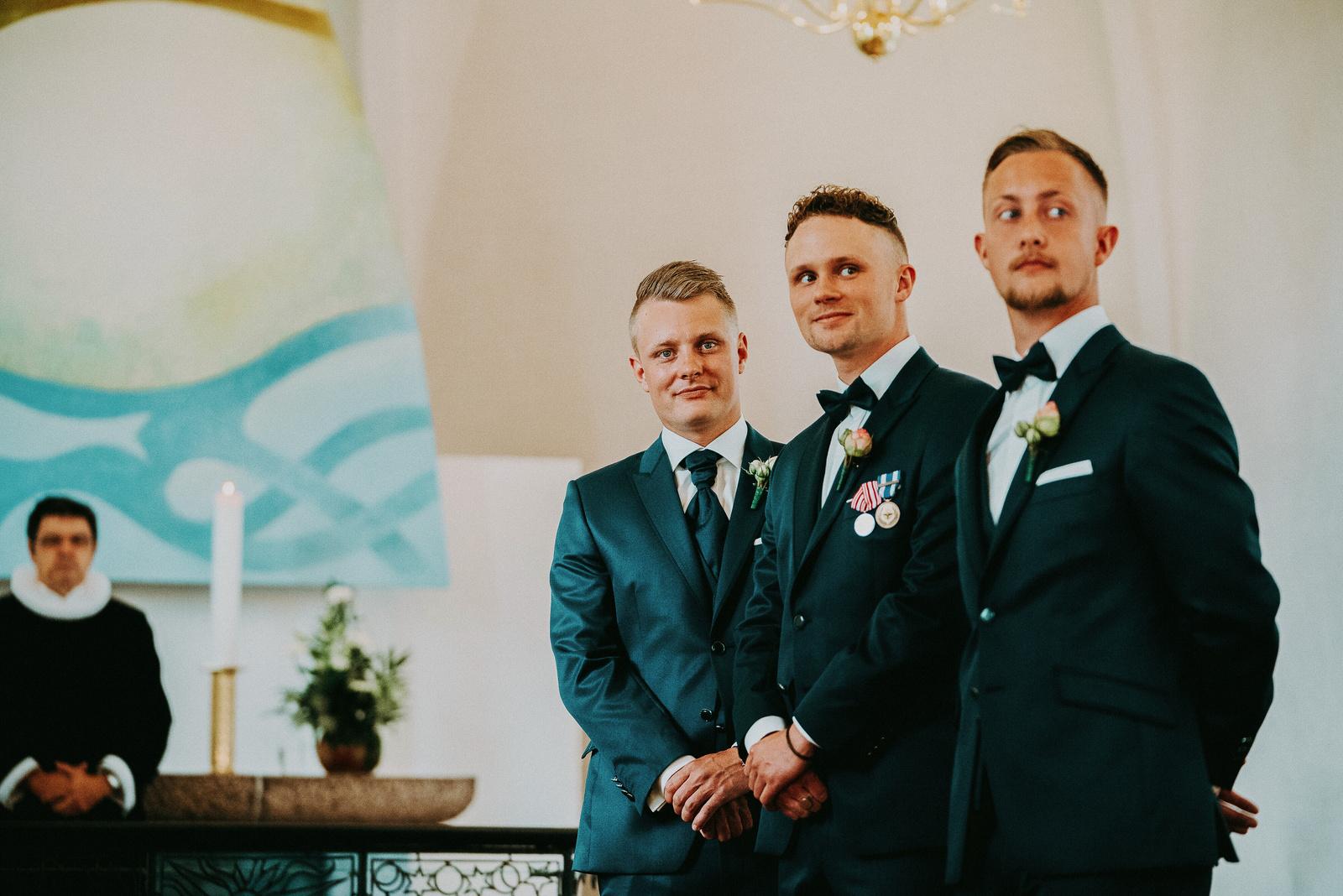 Best Men
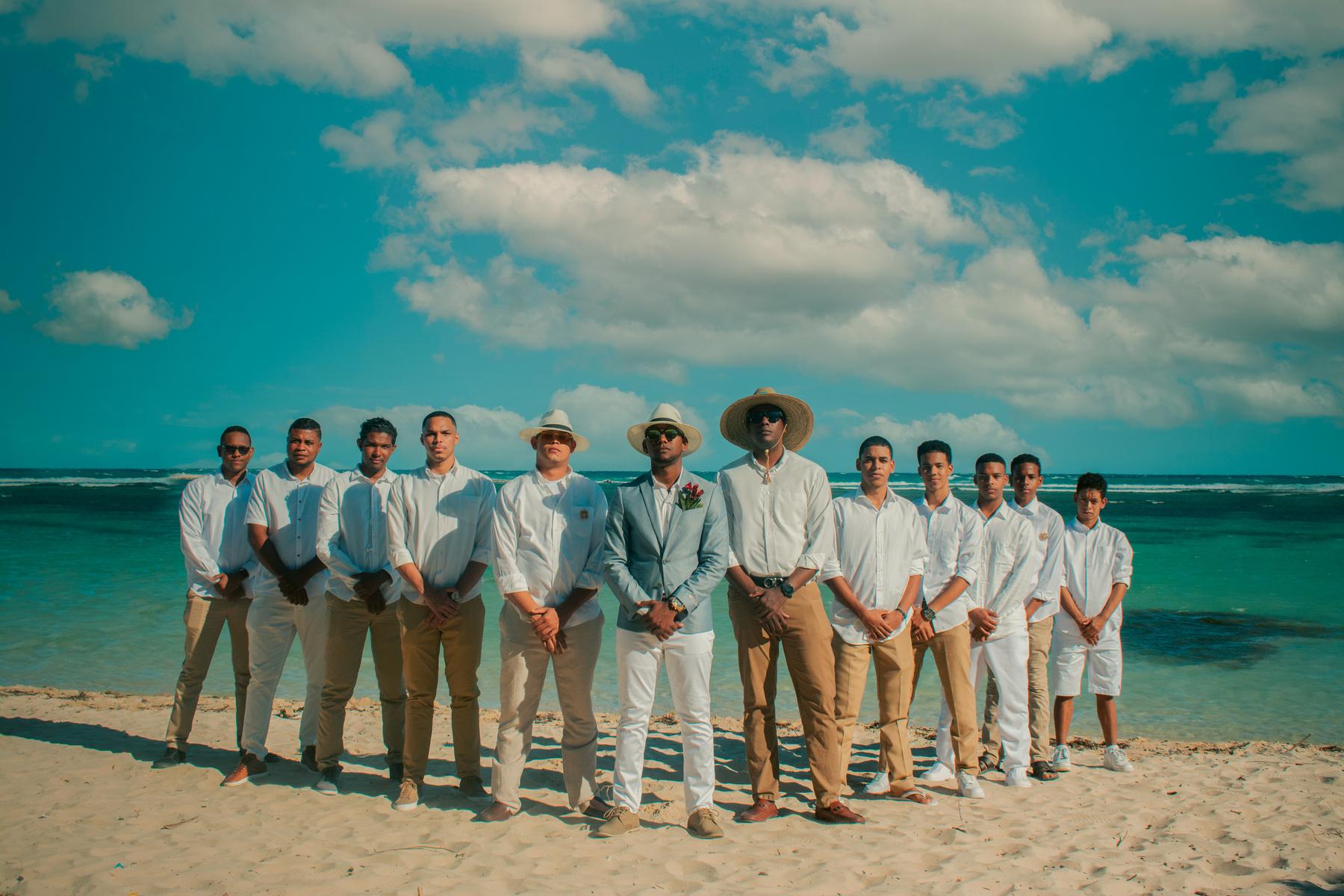 Lorem ipsum dolor sit amet, consectetur adipiscing elit. Aliquam finibus posuere neque. Integer ut metus ut tortor mattis imperdie.
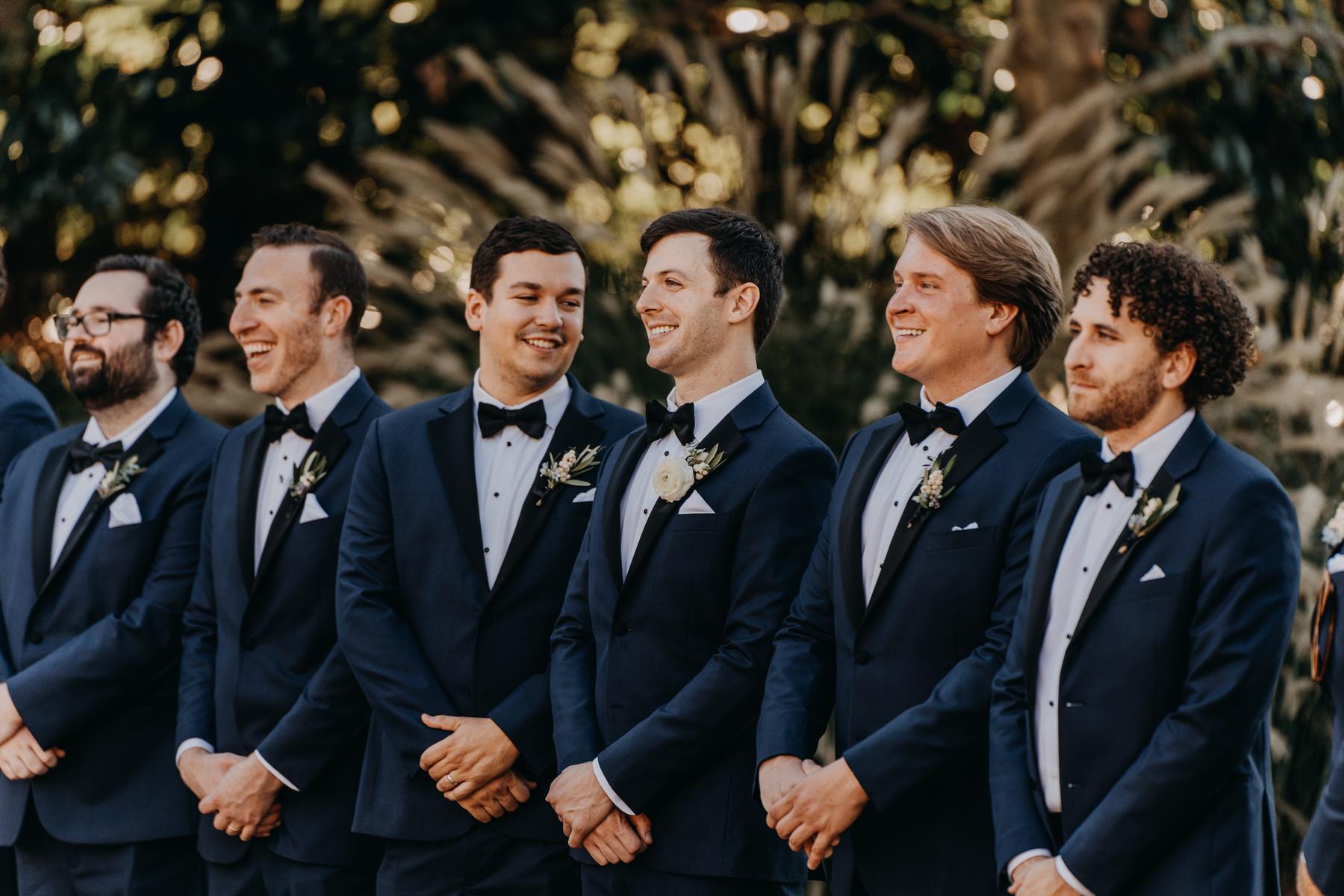 Love is not just looking at each other, it's looking in the same direction.
ANTOINE DE SAINT-EXUPÉRY
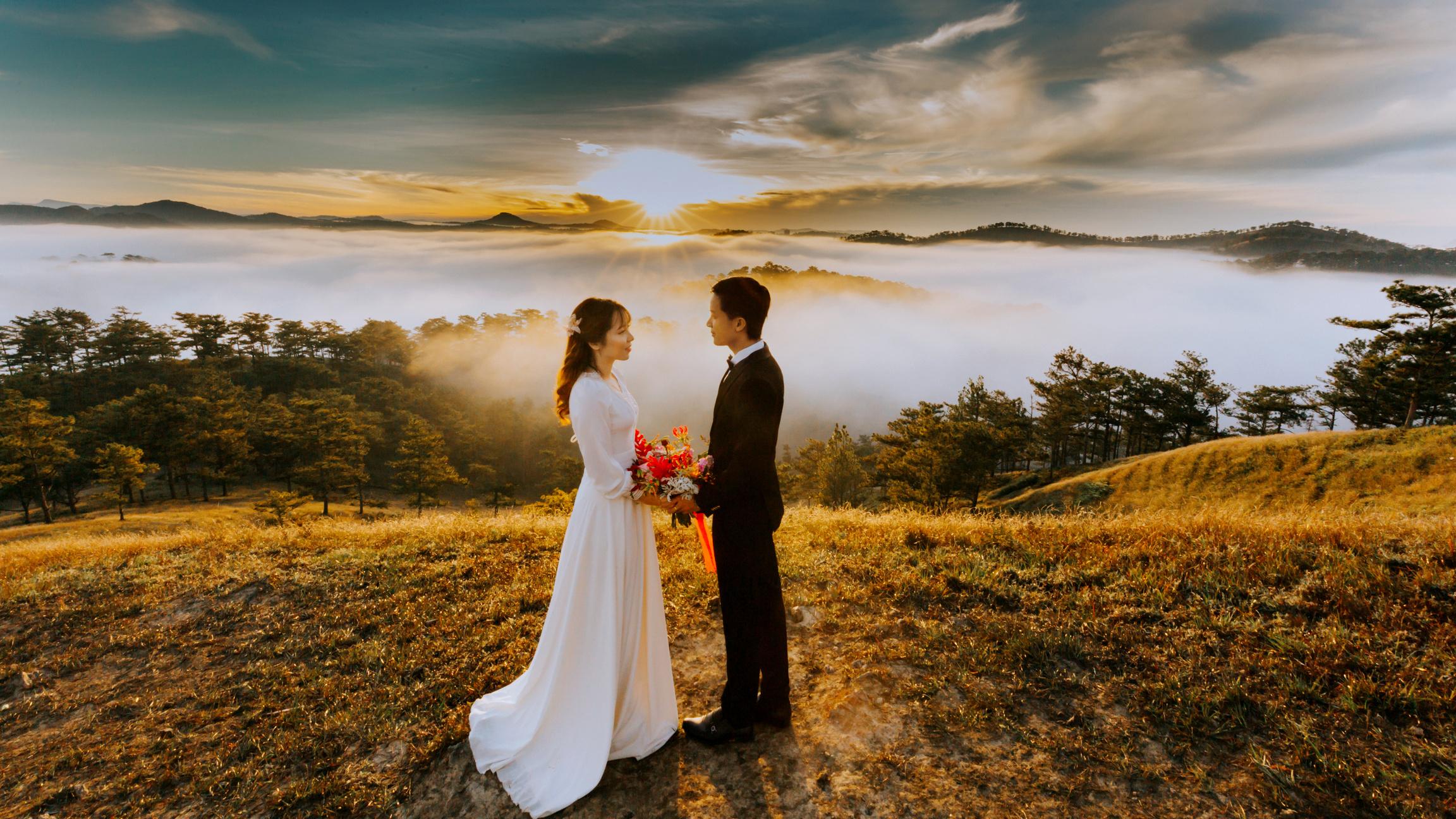 Love is not just looking at each other, it's looking in the same direction.
ANTOINE DE SAINT-EXUPÉRY
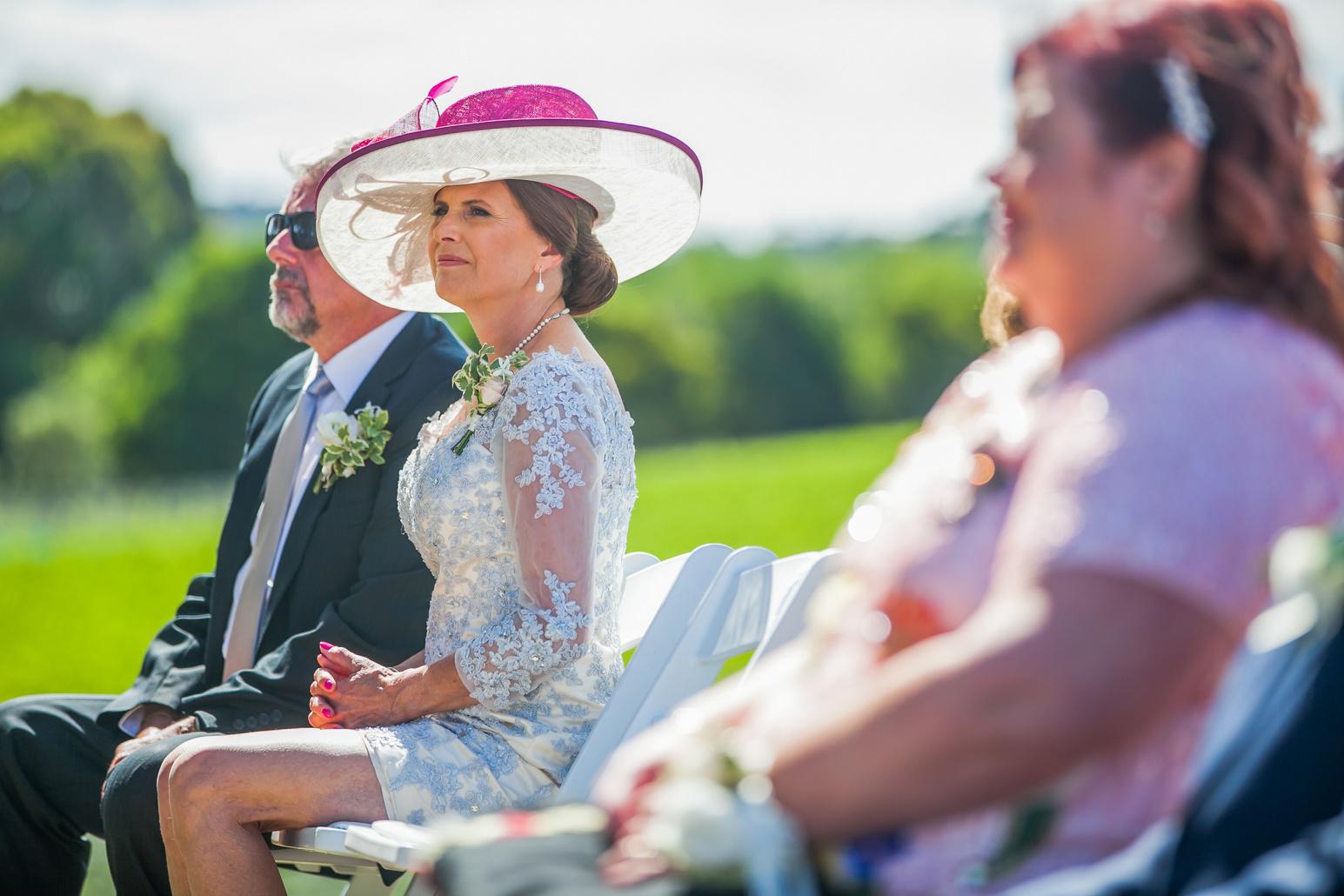 Lorem ipsum dolor sit amet, consectetur adipiscing elit. Aliquam finibus posuere neque. Integer ut metus ut tortor mattis imperdie.
Guest 1
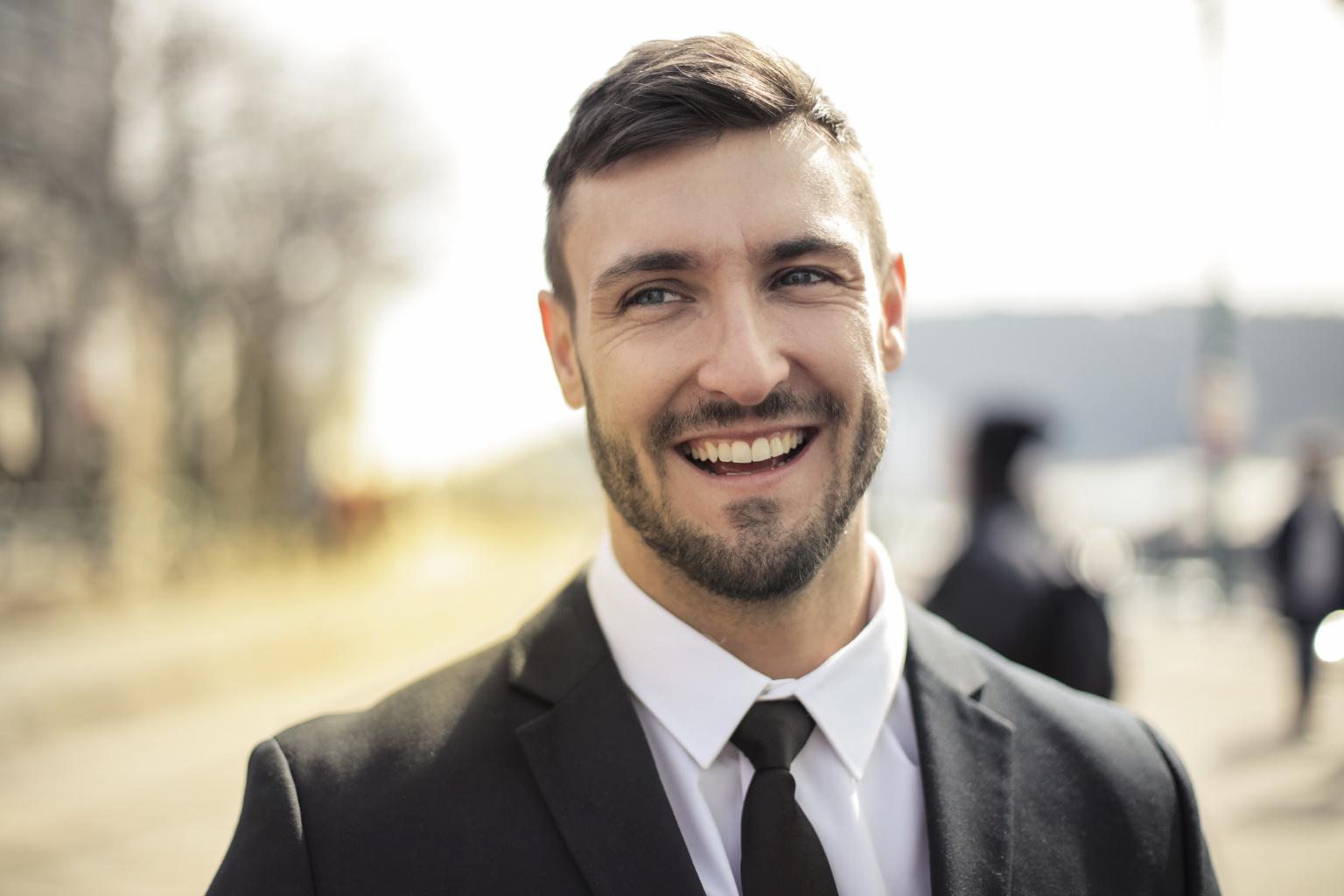 Lorem ipsum dolor sit amet, consectetur adipiscing elit. Aliquam finibus posuere neque. Integer ut metus ut tortor mattis imperdie.
Special messages
Guest 1
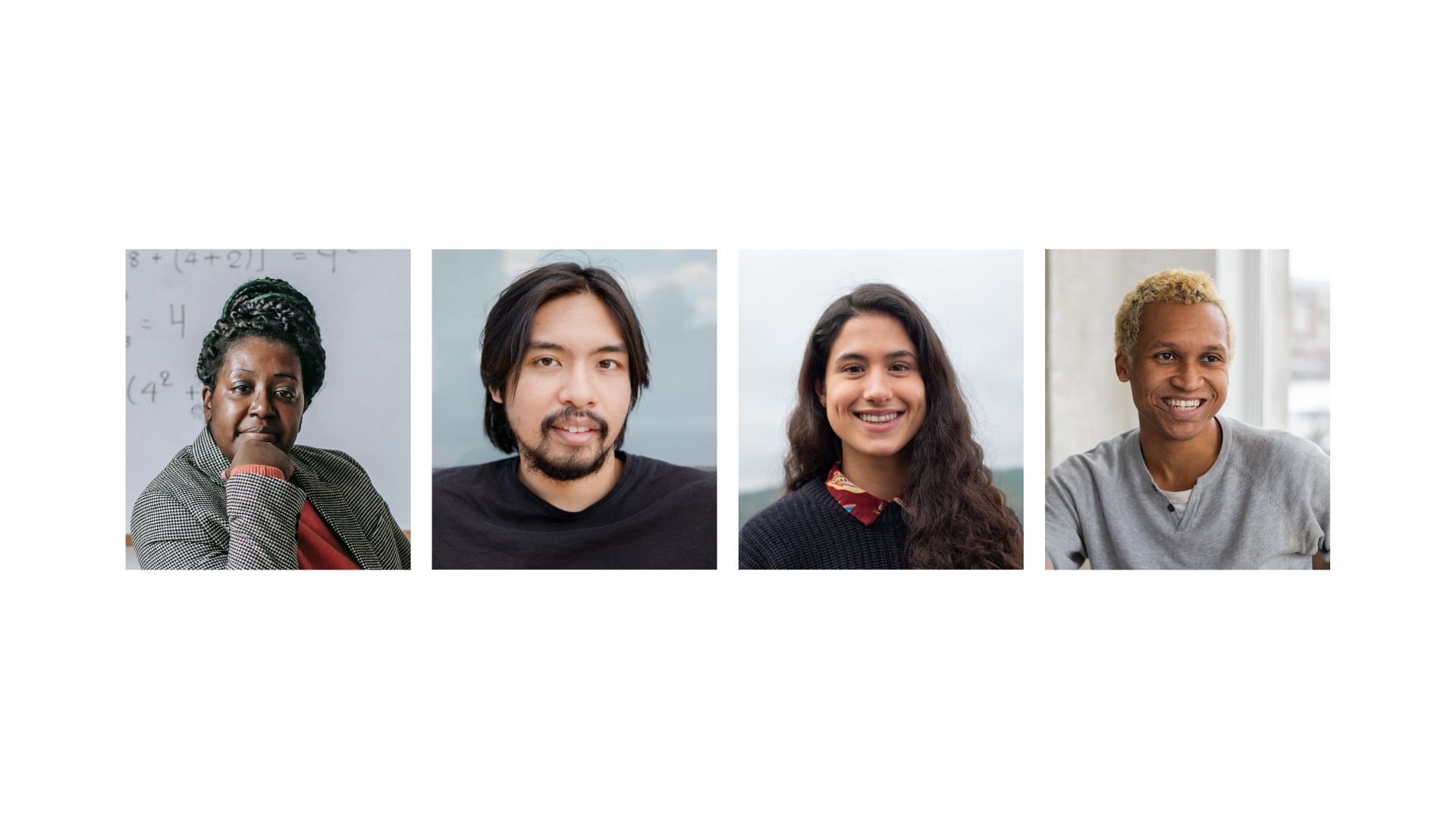 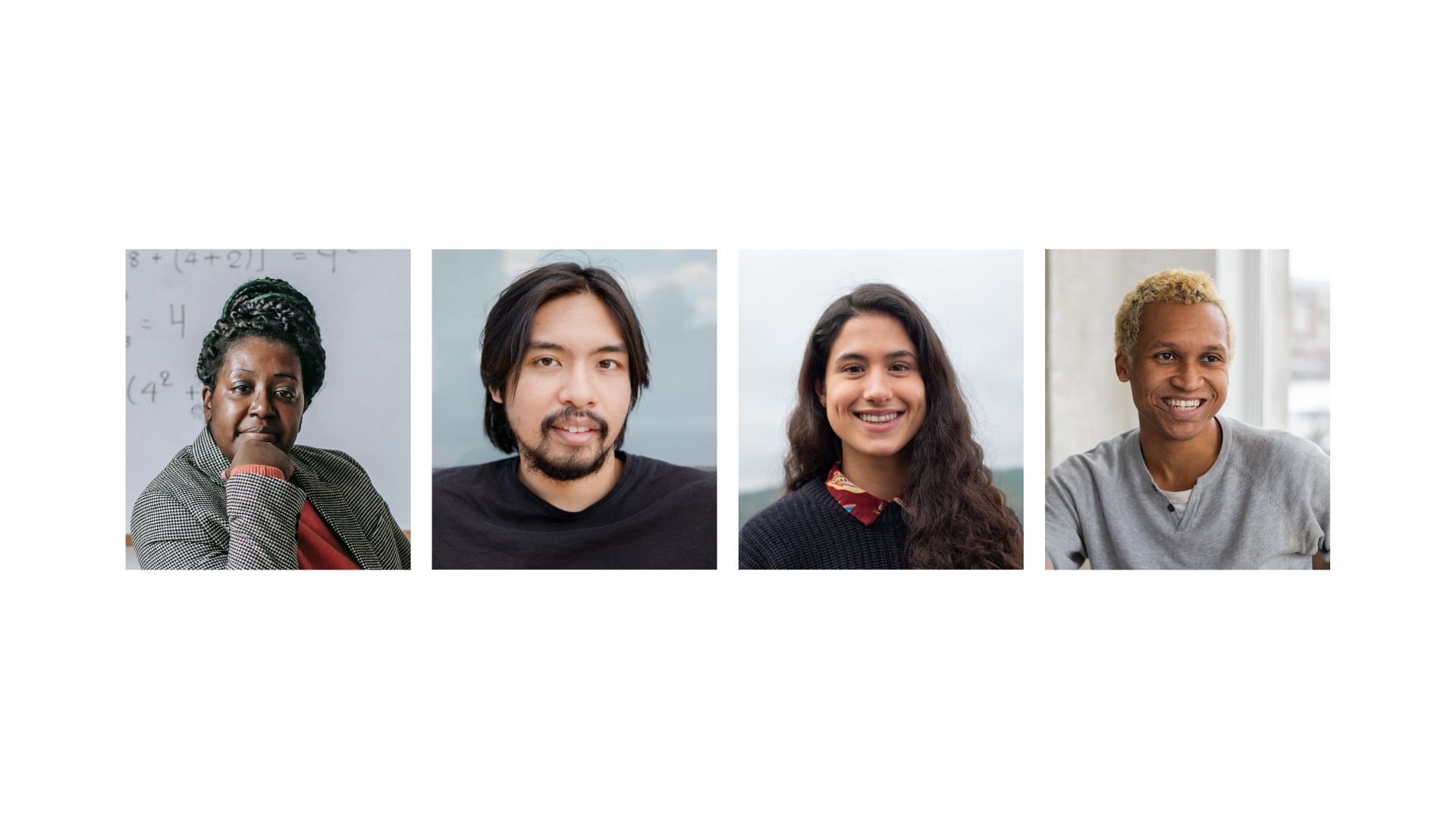 Our team
Name
Name
Title or Position
Title or Position
Lorem ipsum dolor sit amet, consectetur adipiscing elit.
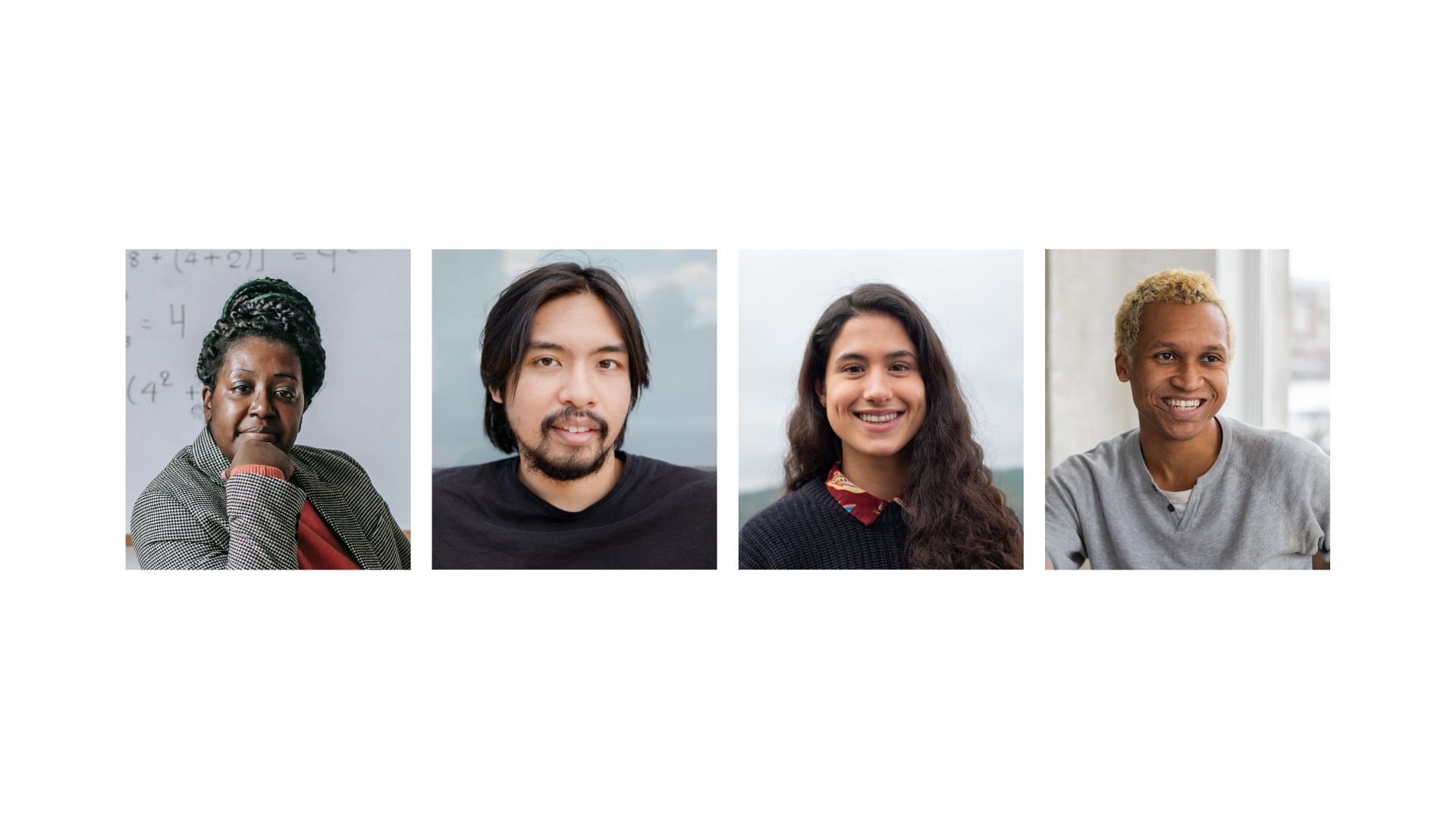 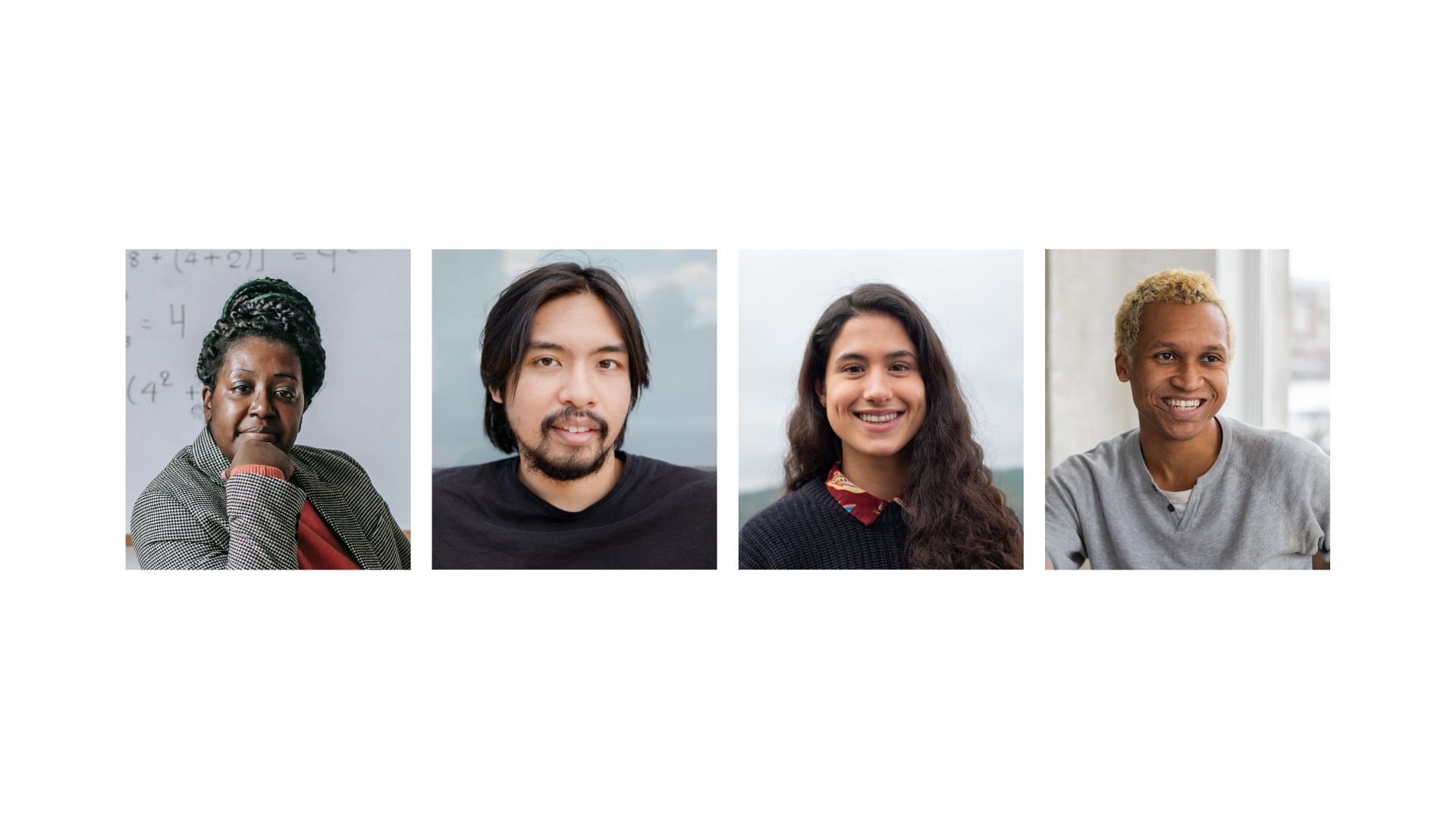 Name
Name
Title or Position
Title or Position
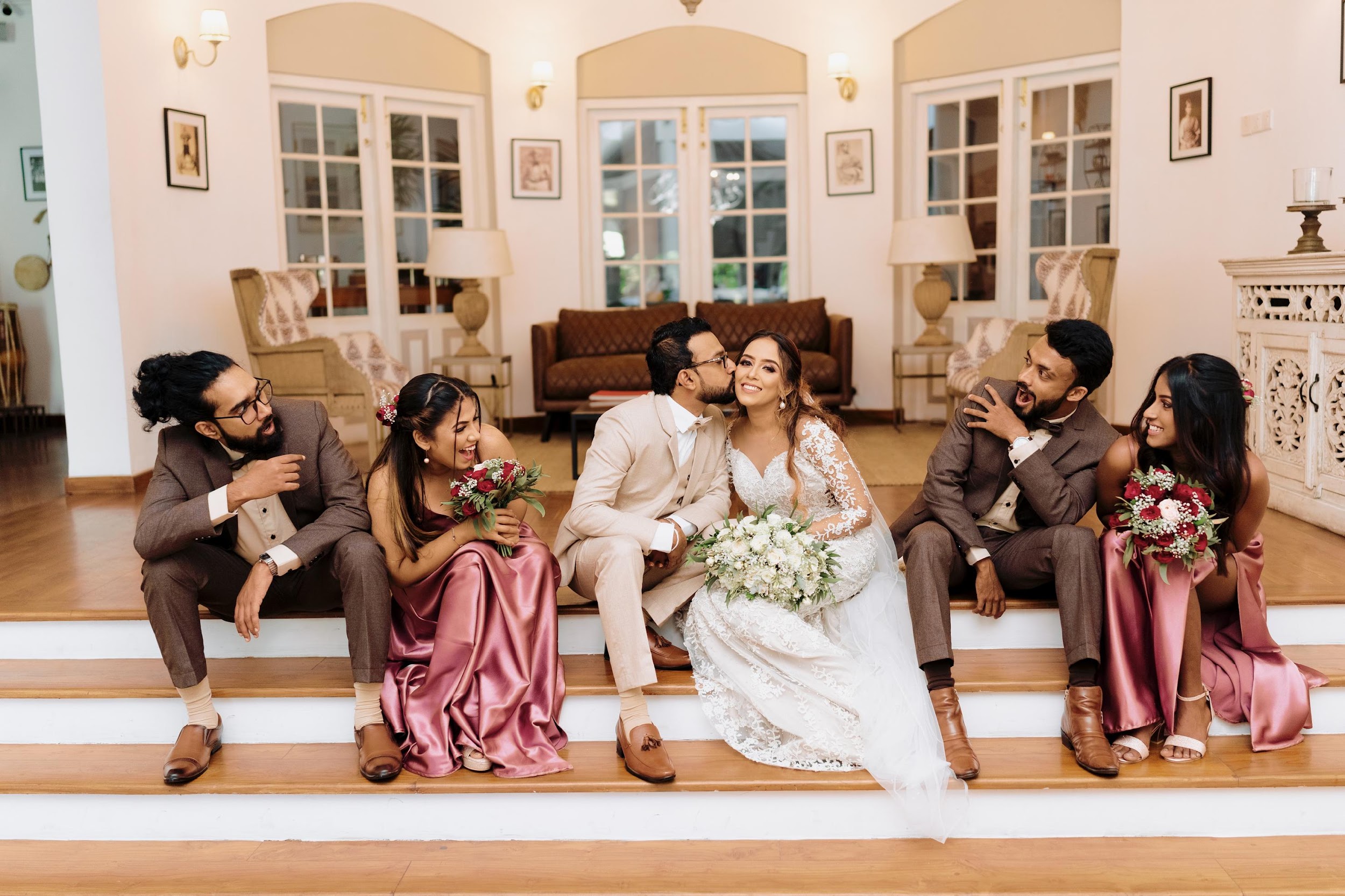 Capture the memories
08.16.23
Resource Page
Use these design resources in your Canva Presentation.

This presentation template uses the following free fonts:

Titles: Cinzel
Headers: Open Sans Medium
Body Copy: Open Sans Regular

You can find these fonts online too. Happy designing! 

Don't forget to delete this page before presenting.
Credits
This presentation template is free for everyone to use thanks to the following:

SlidesCarnival for the presentation template
Pexels and Pixabay for the photos

Happy designing!